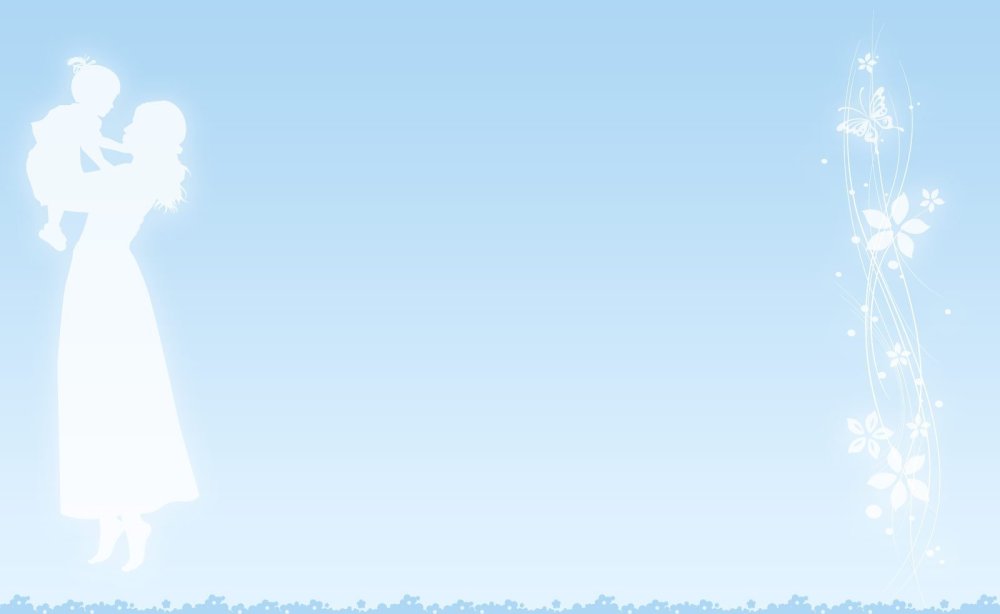 «Формирование семейных ценностей у дошкольников в условиях сотрудничества с семьей»
Подготовили: 
Зотова Е.А., Лоскутова А.П.
воспитатели Д/с «Светлячок с.Алексеевка
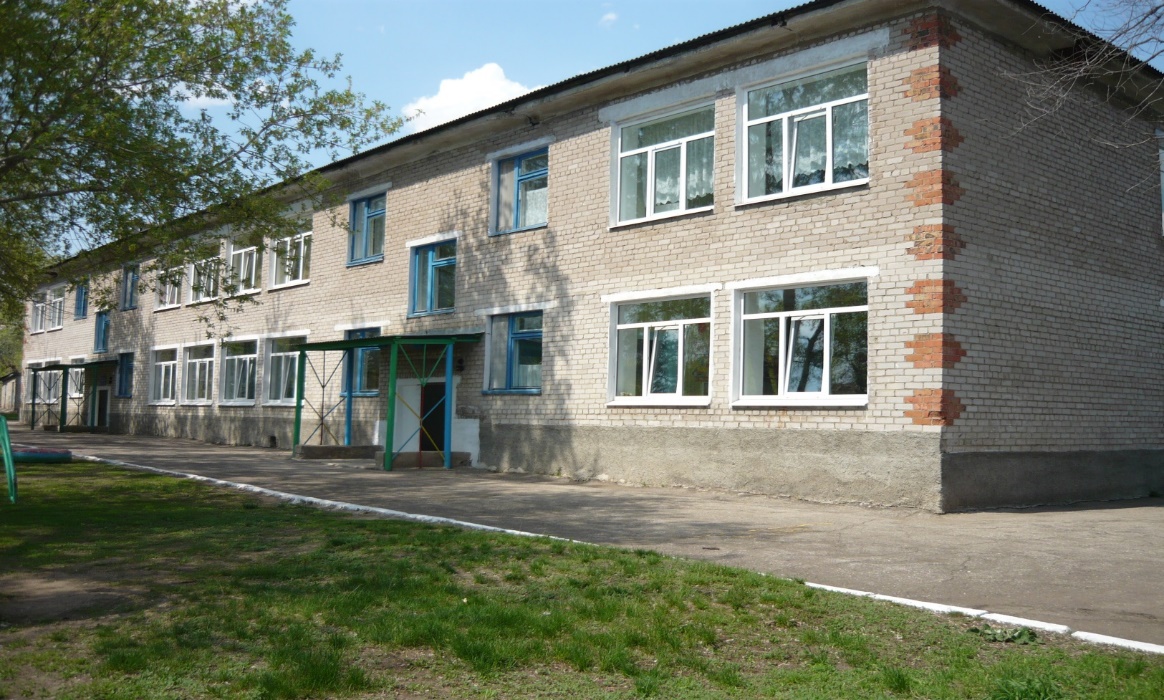 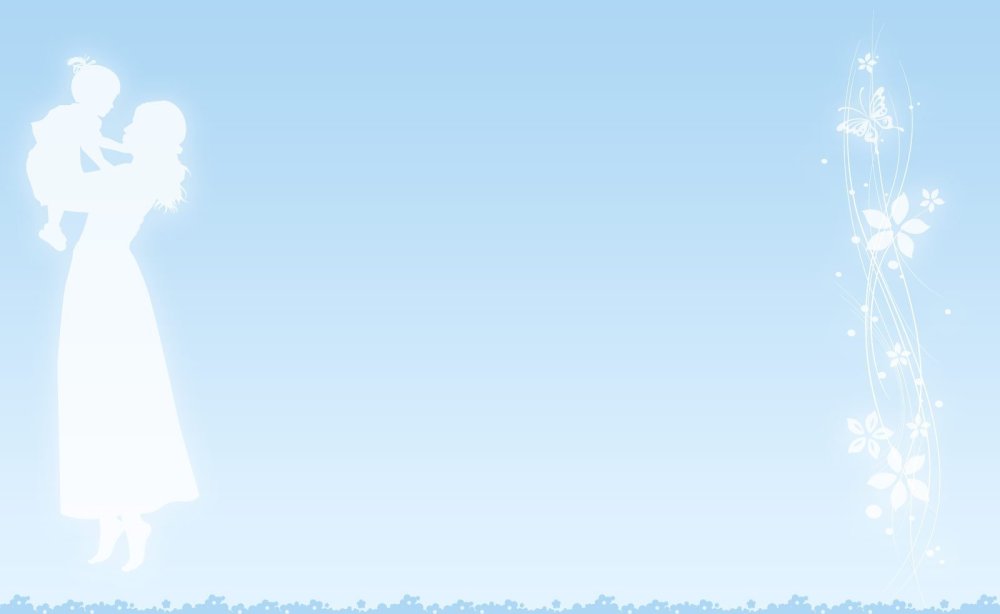 Традиции семьи — В них — мудрость наших предков. Традиции семьи... В них — времени печать. Традиции семьи — Прекрасное наследие. Его мы будем детям завещать.
И.Некрасов
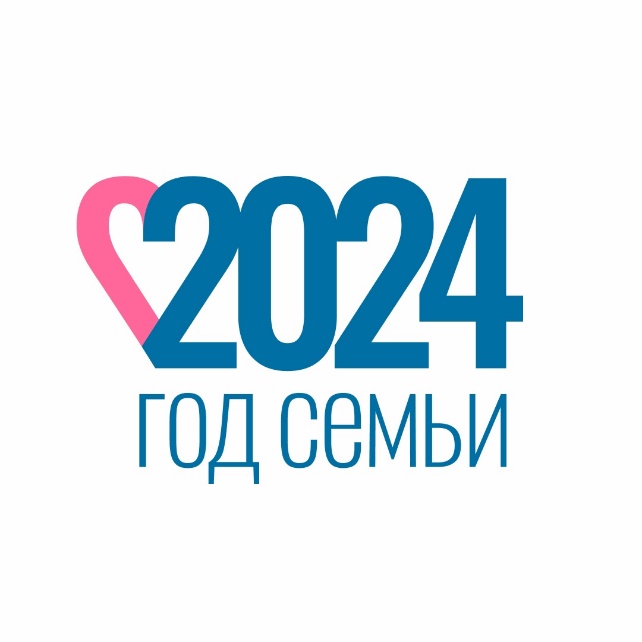 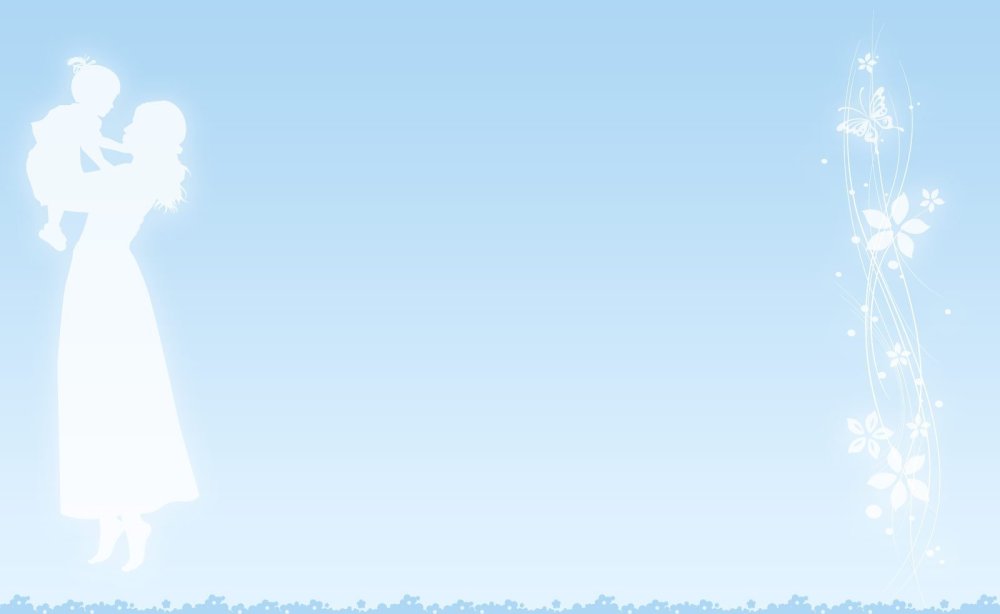 «Семья — это не просто основа государства и общества, это духовное явление, основа нравственности»
В. В. Путин
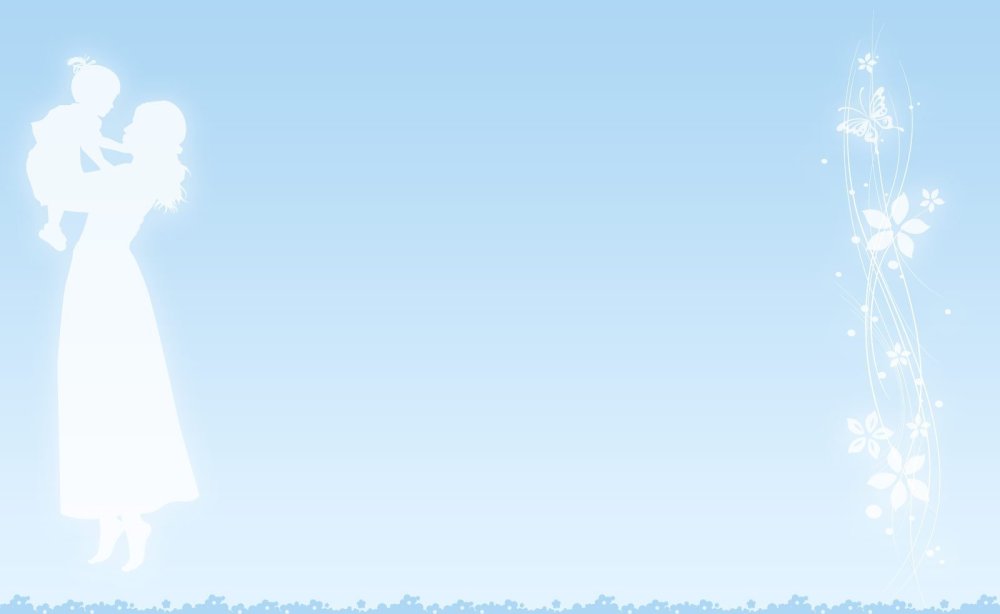 Мини – музей «В гостях у сказки»
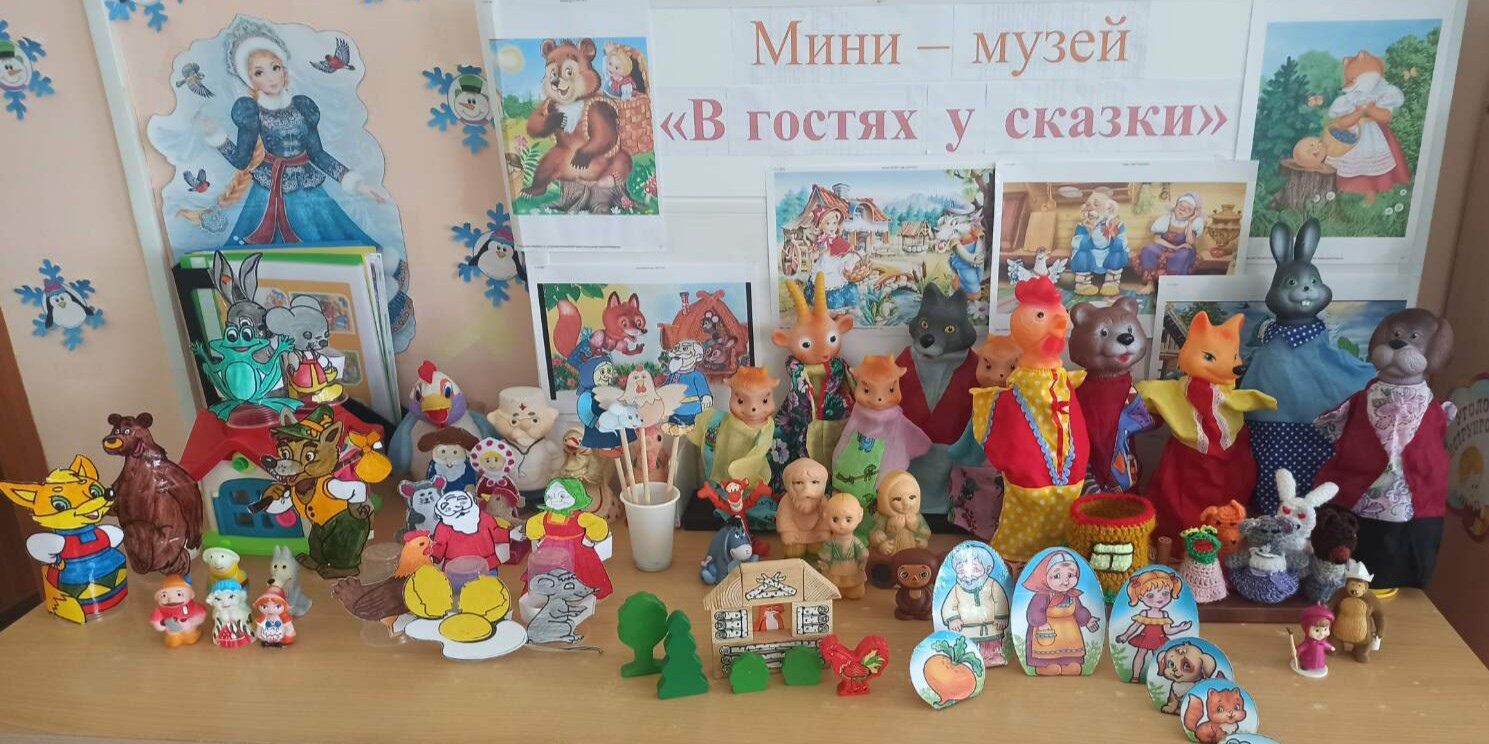 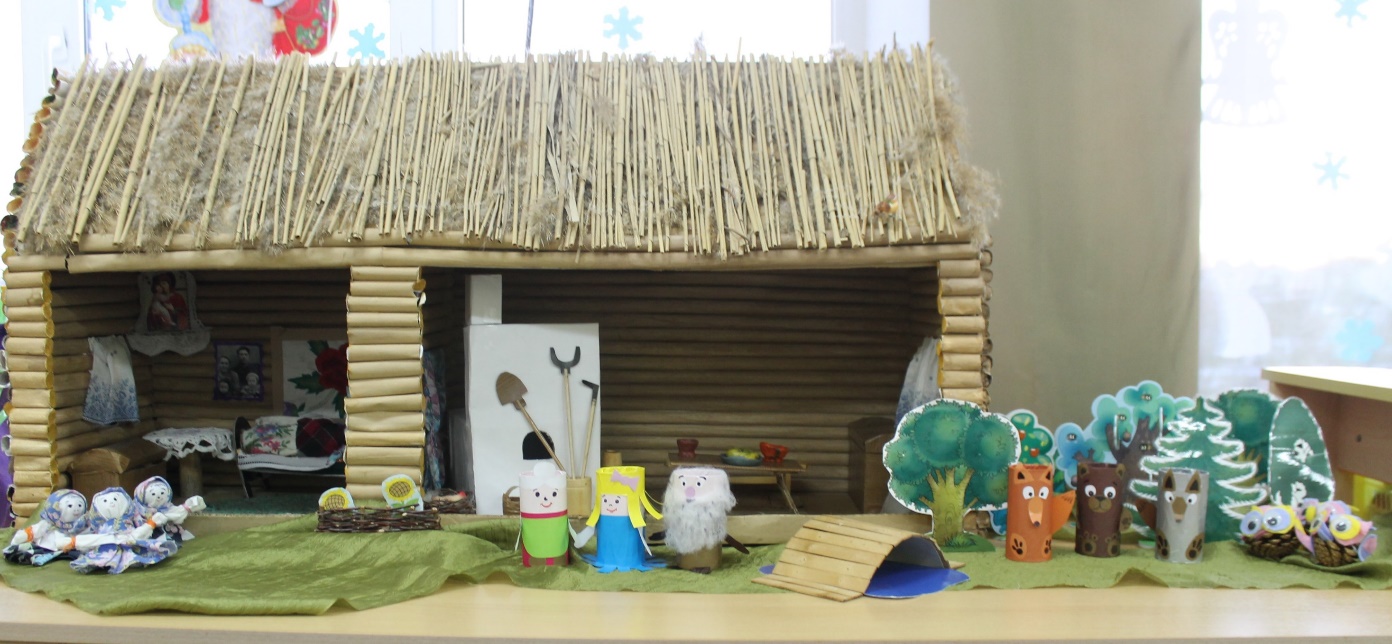 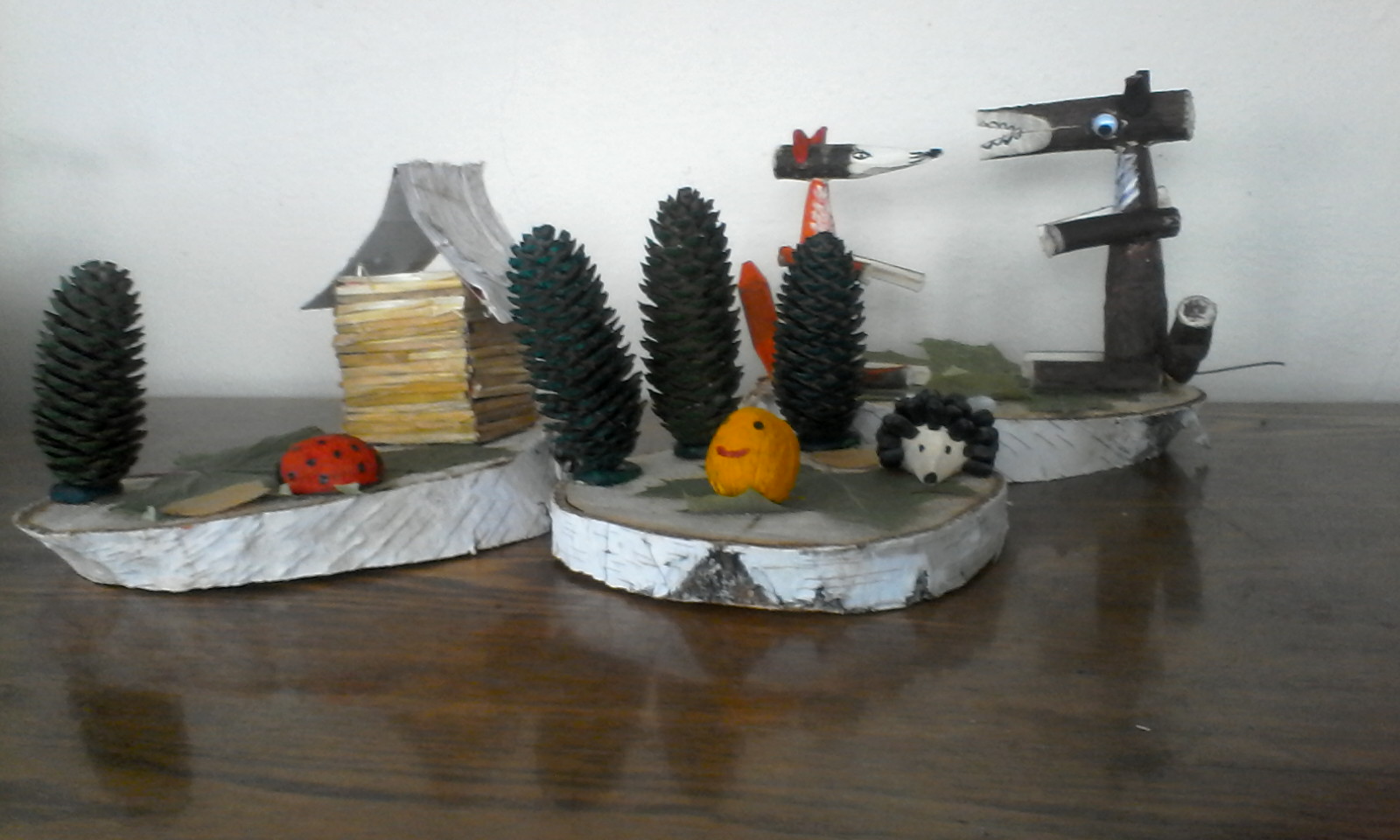 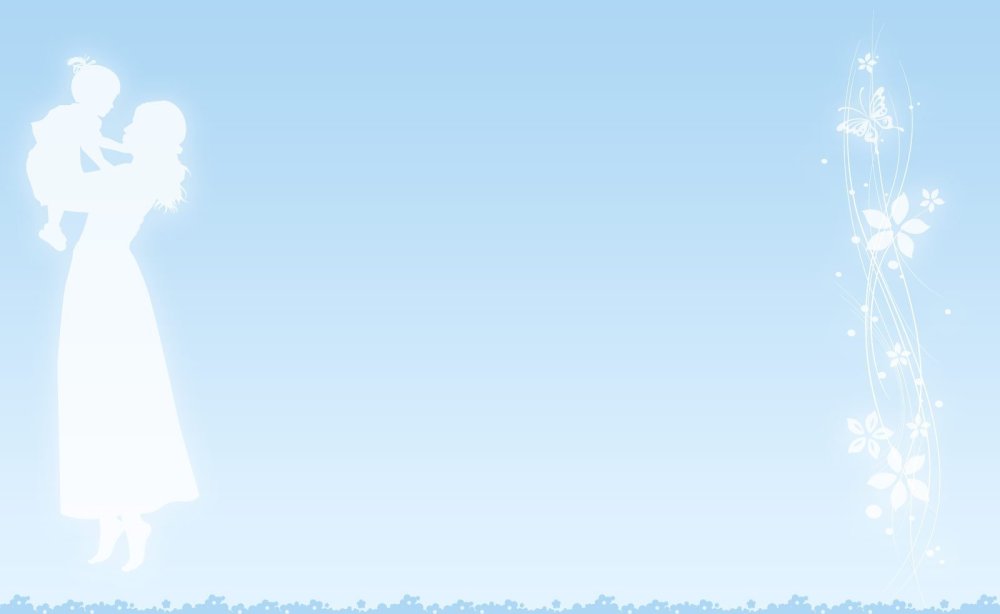 «Чудо-ложки»
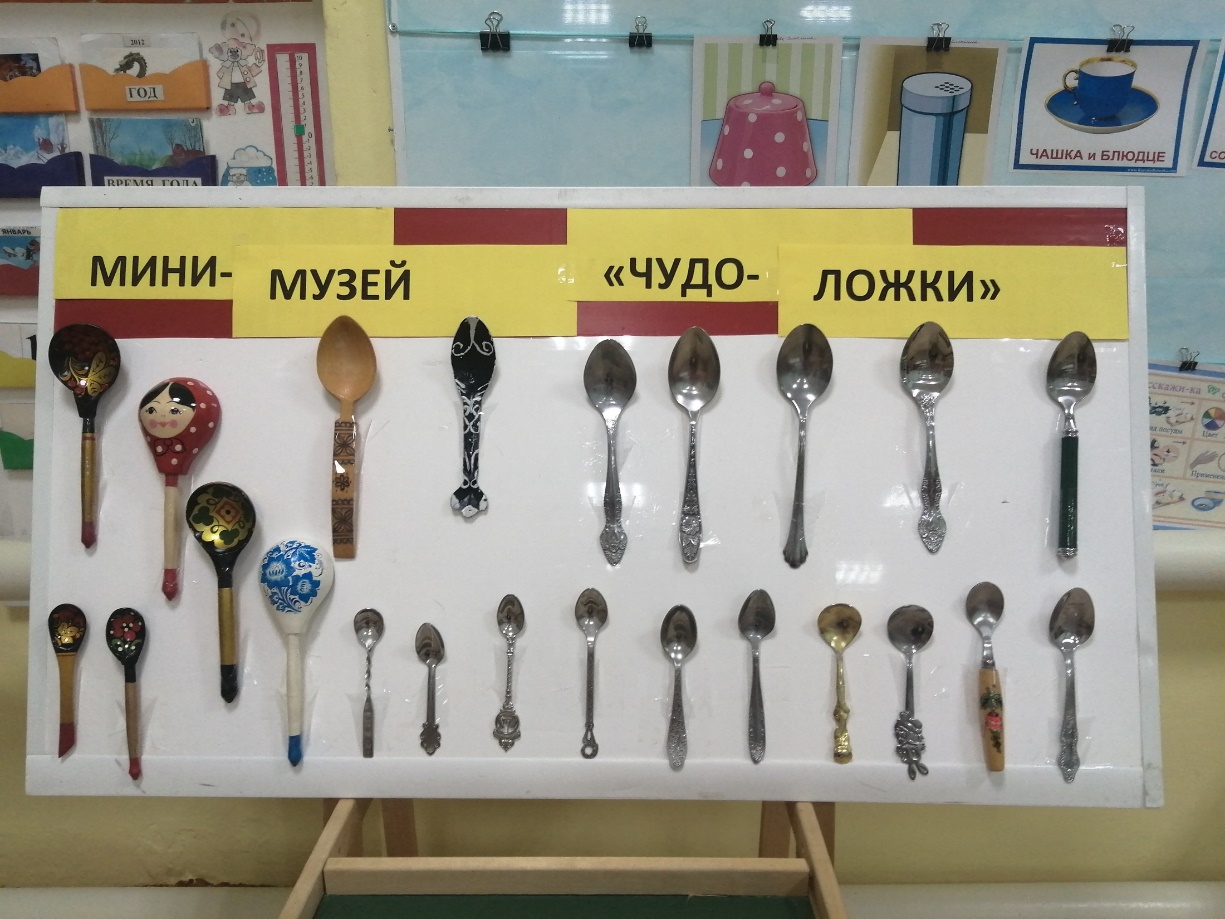 «Посуда: от древности до современности»
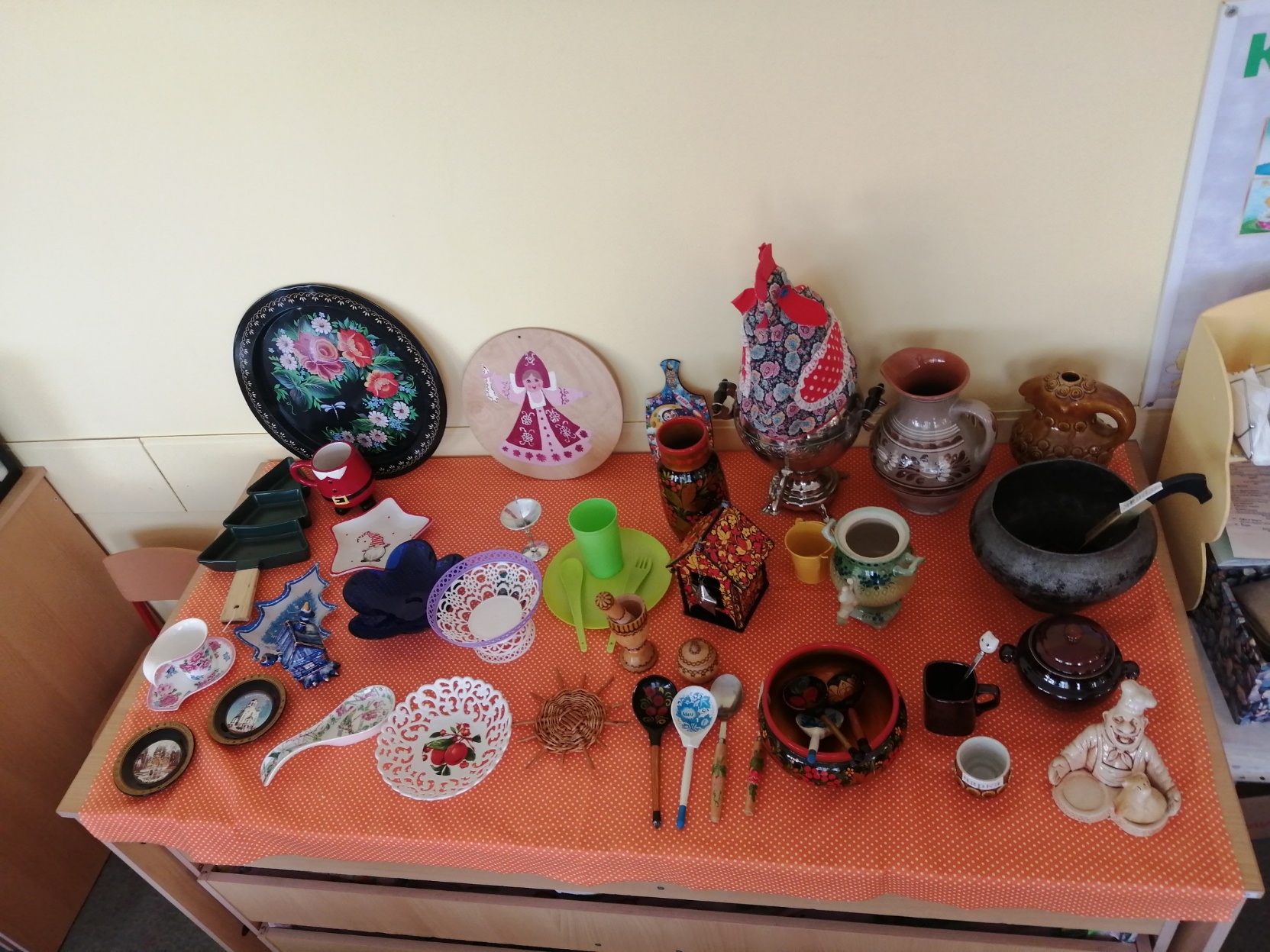 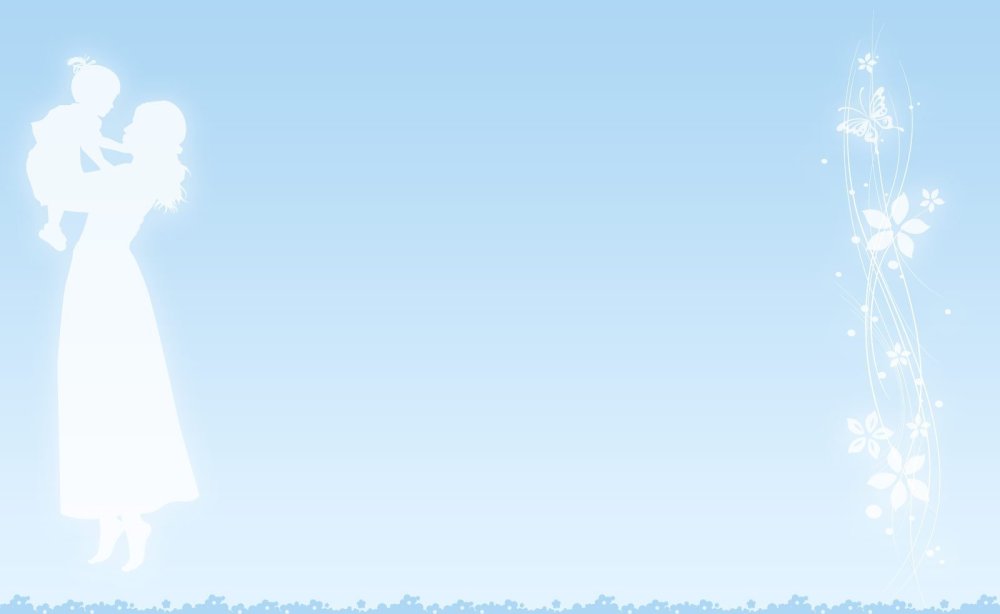 «Этот удивительный космос»
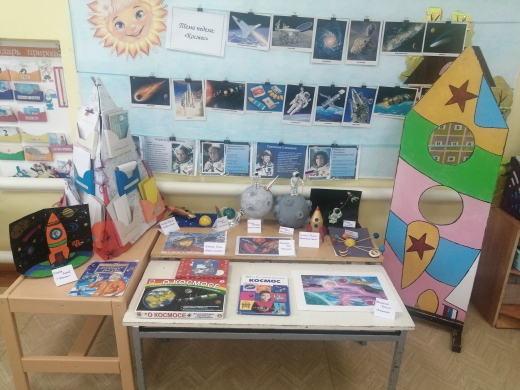 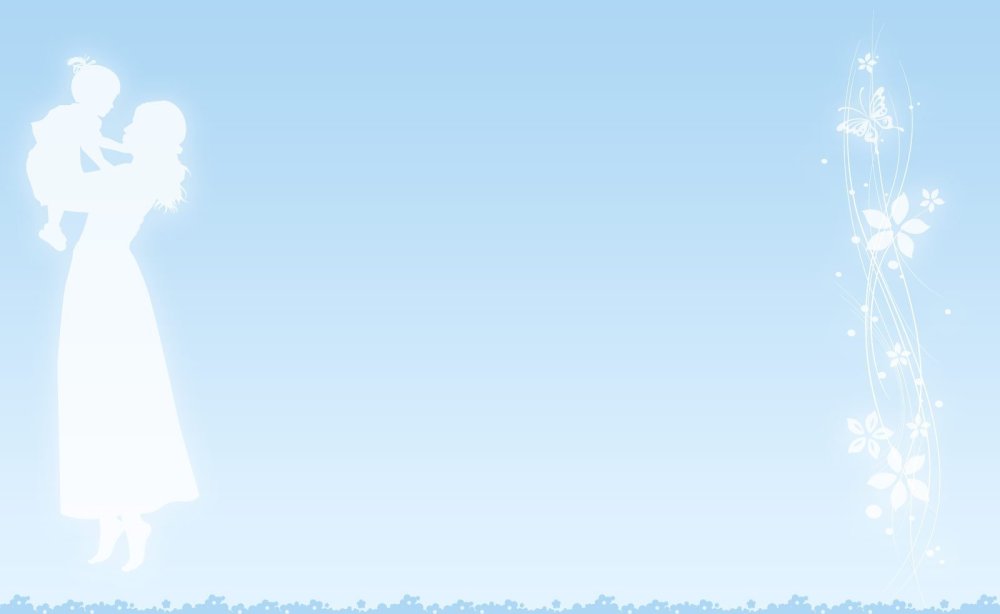 «Машины нашего села»
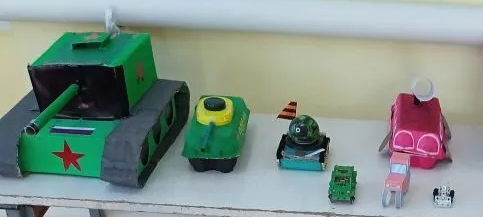 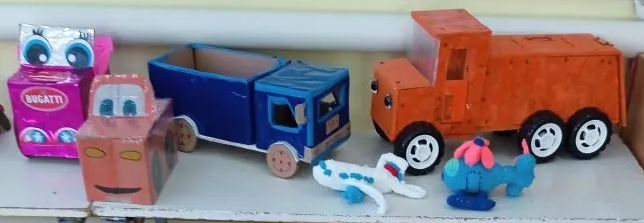 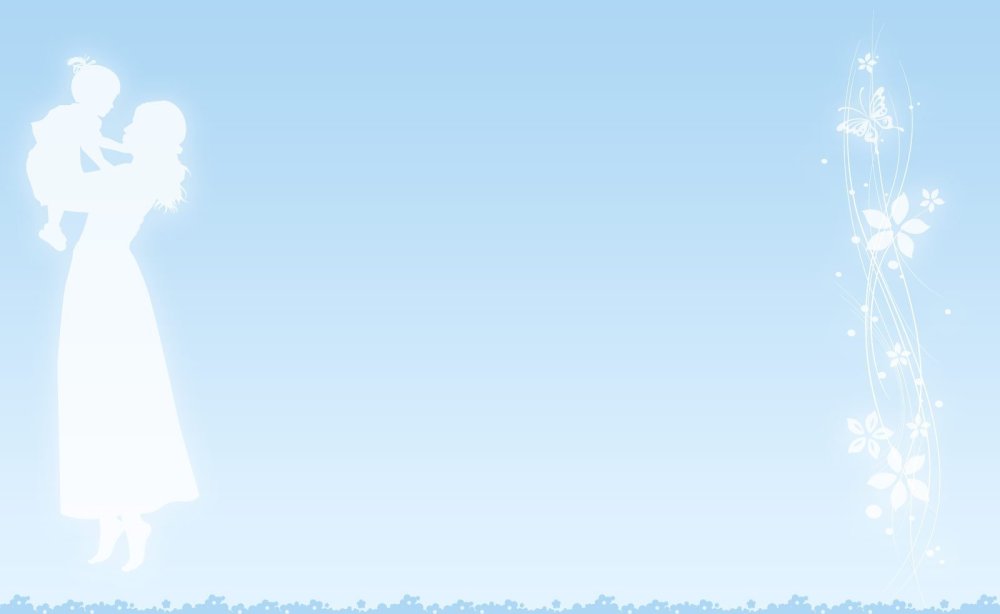 «Русская горница»
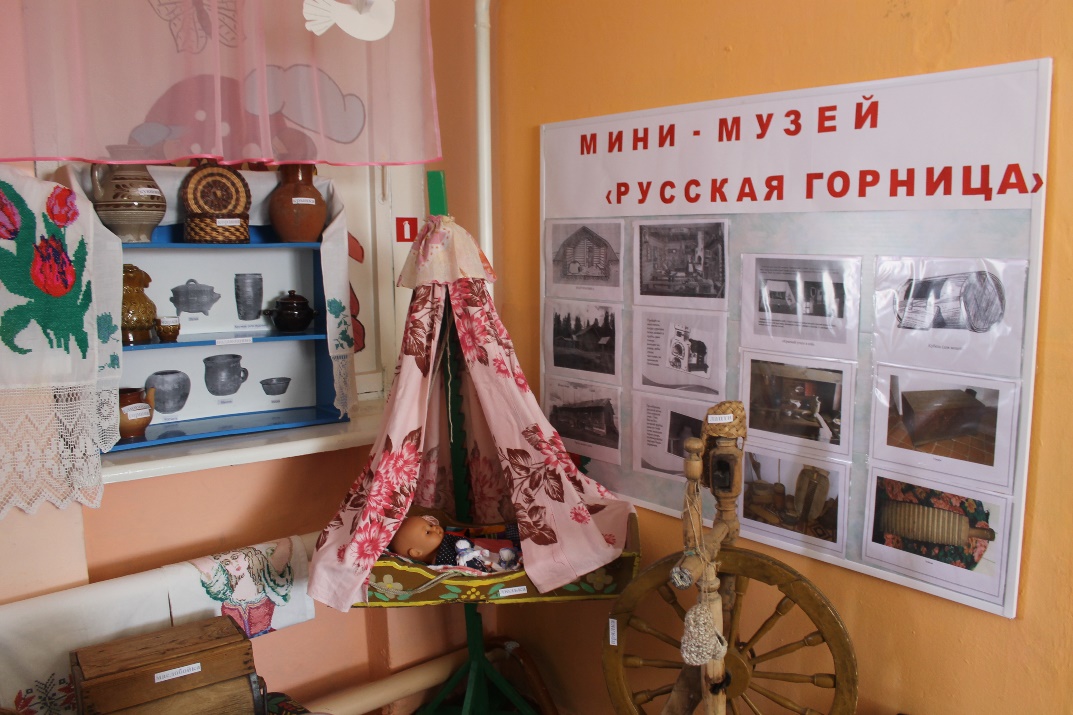 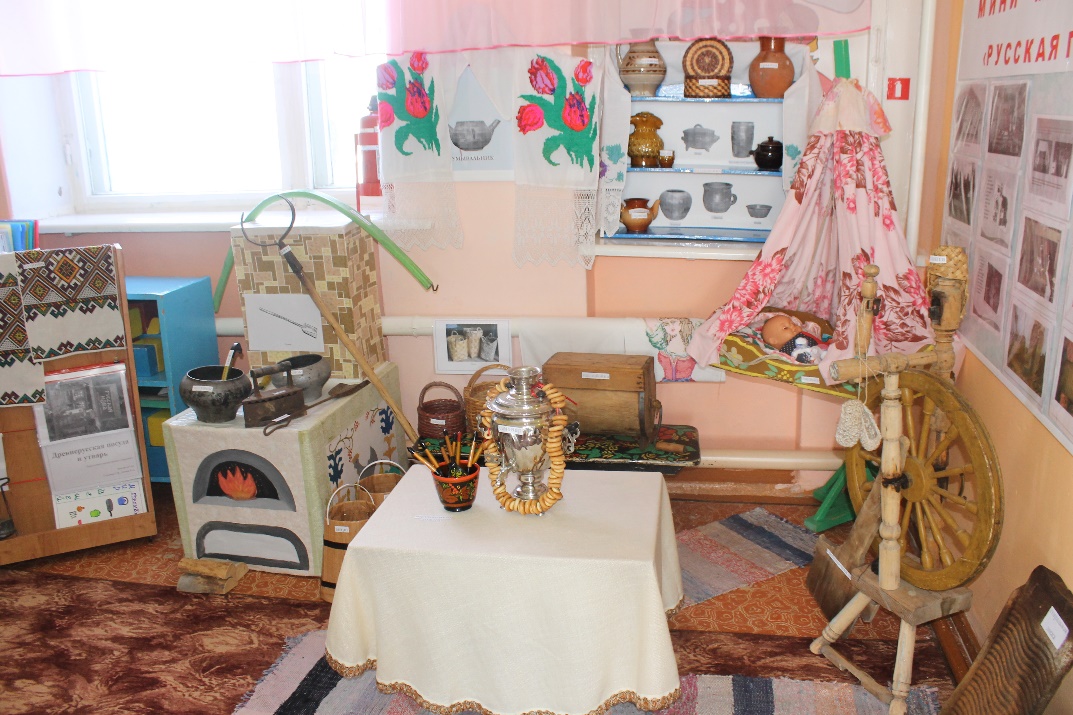 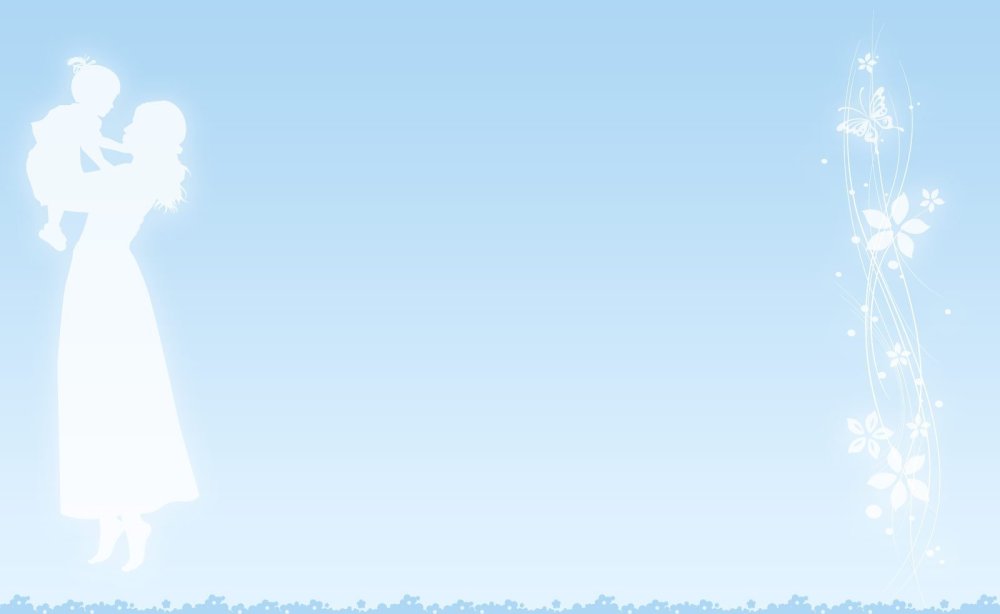 «Удивительный мир часов»
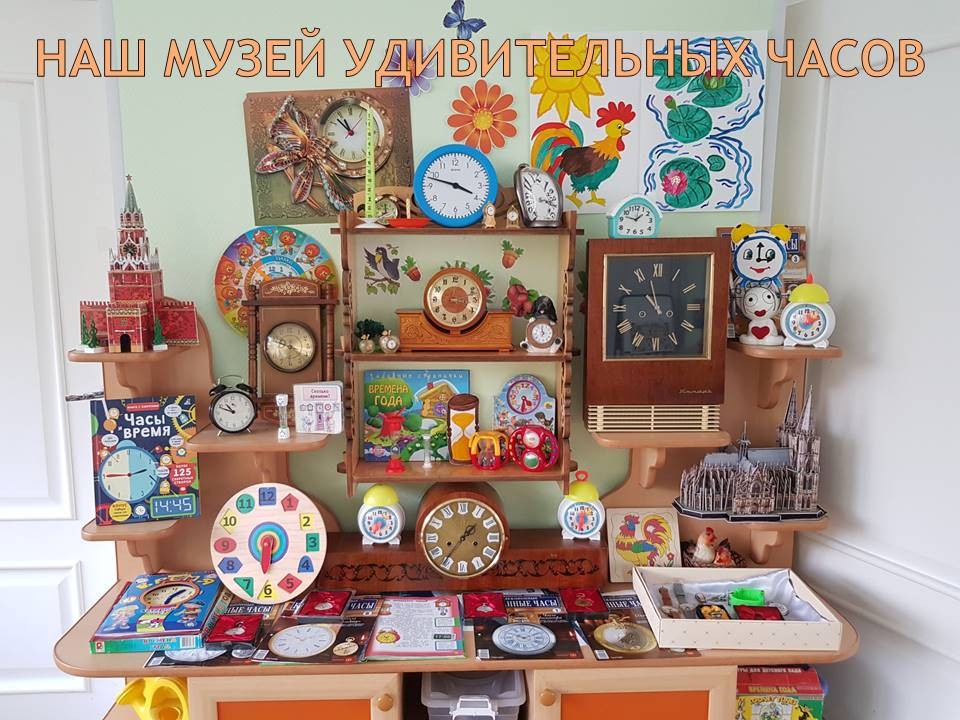 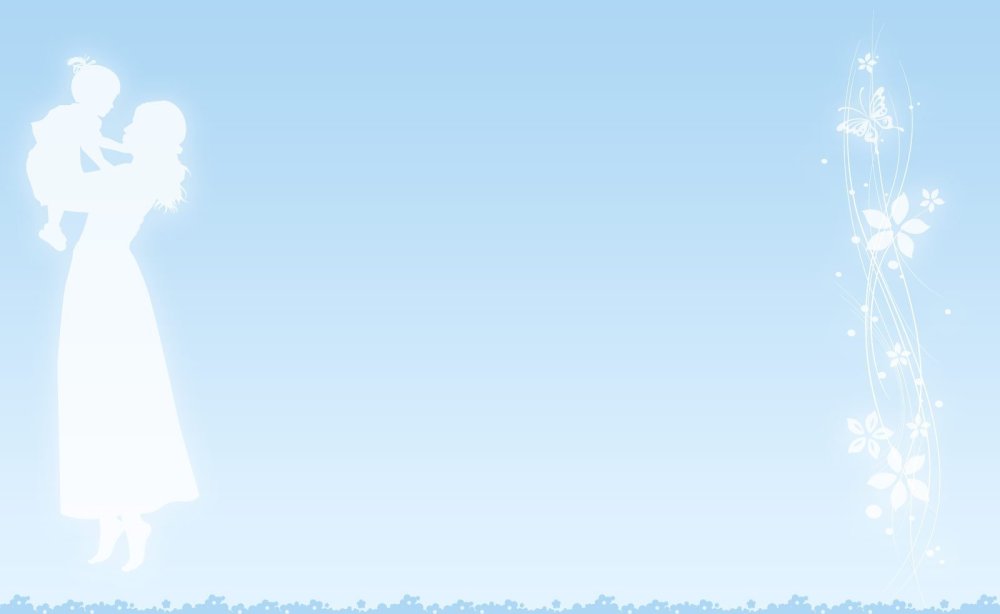 «Животные Севера и Жарких стран»
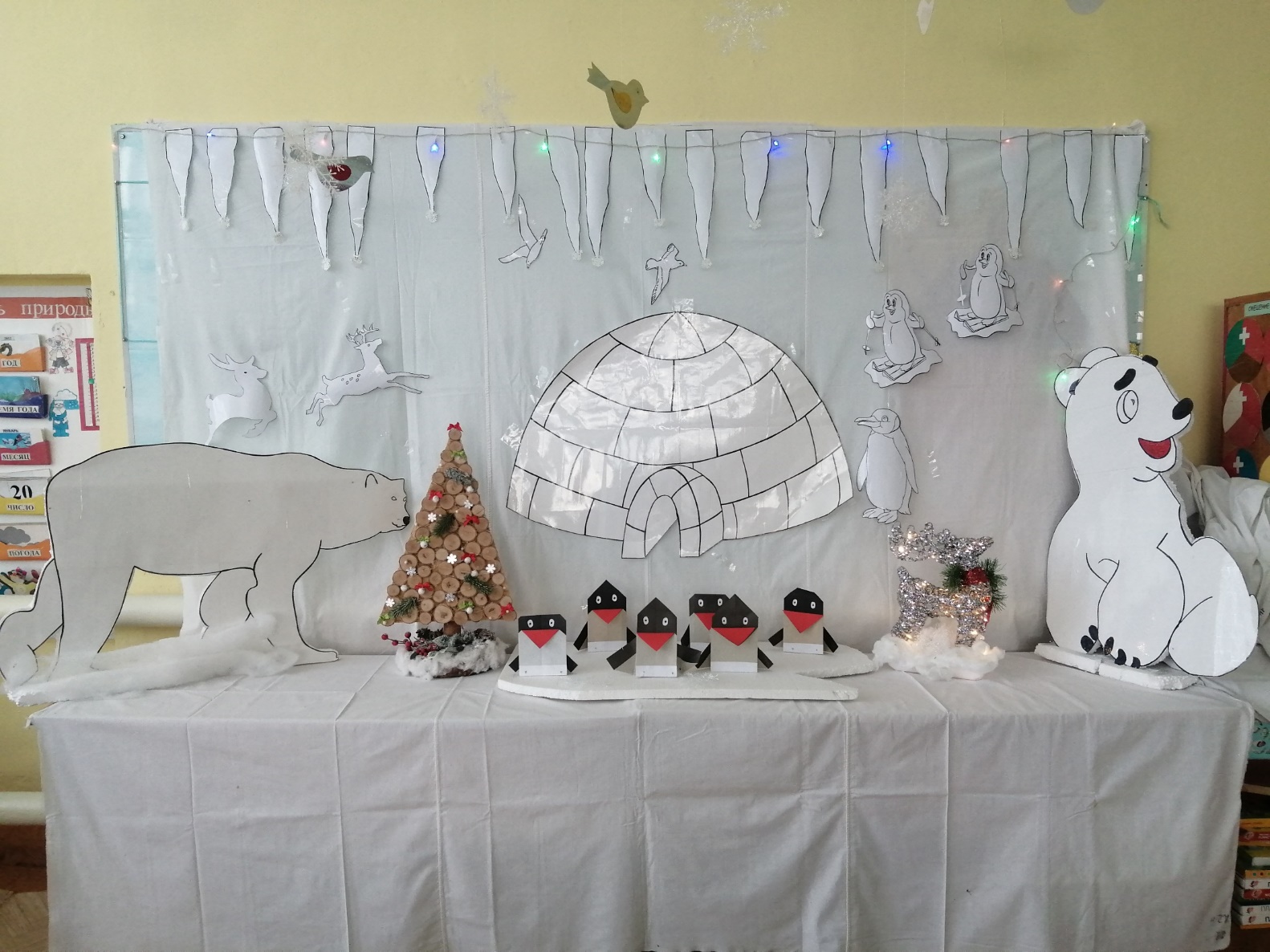 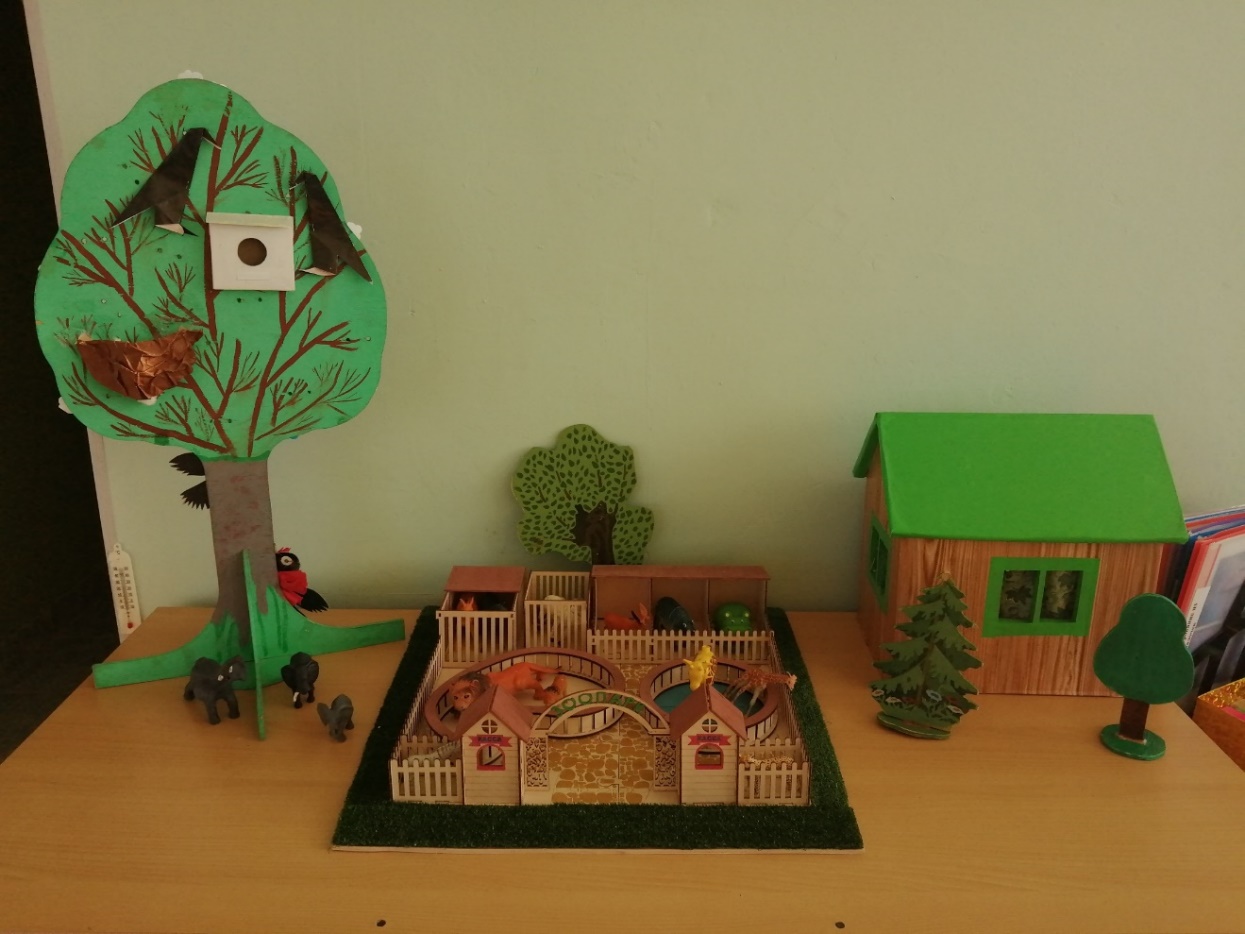 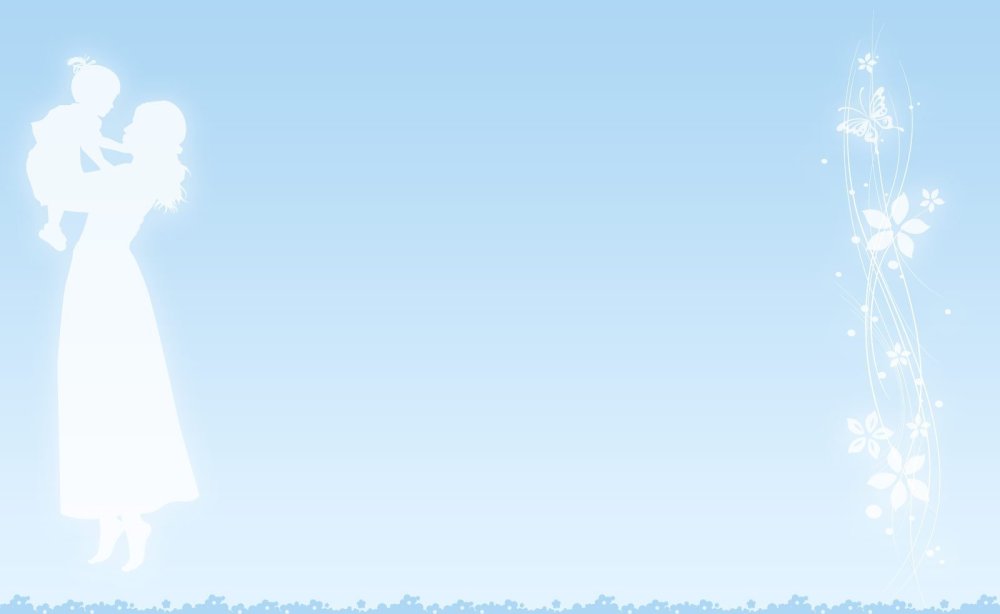 «Веселый огород»
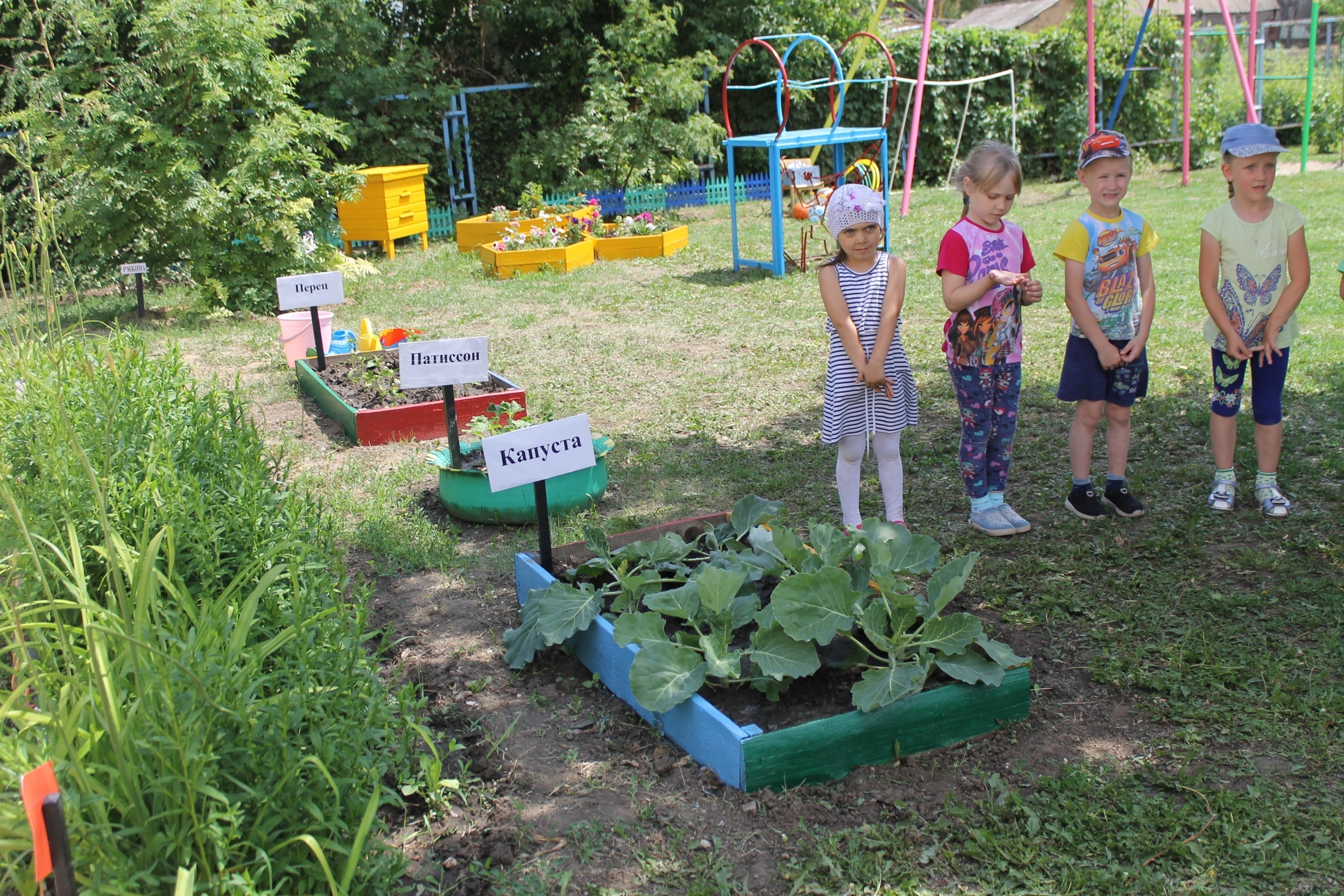 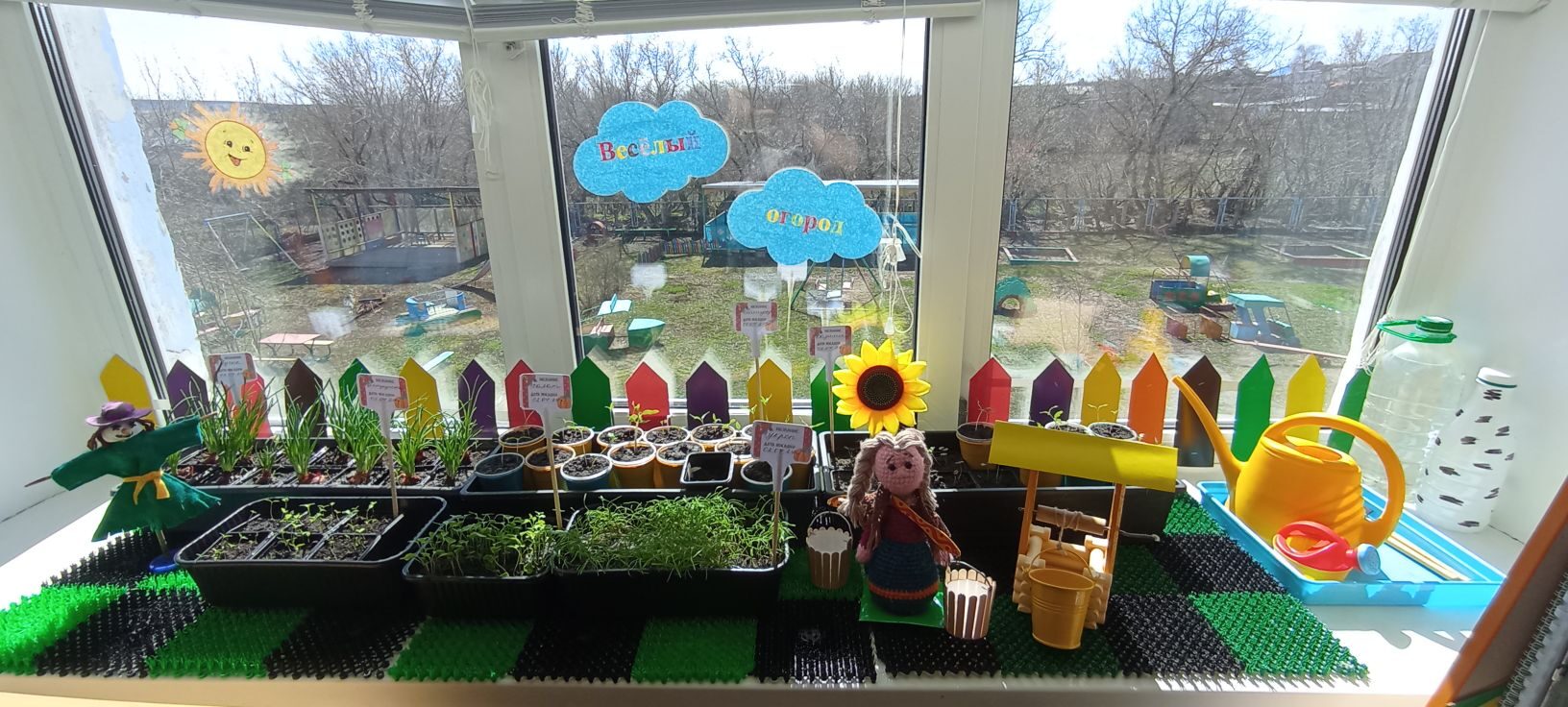 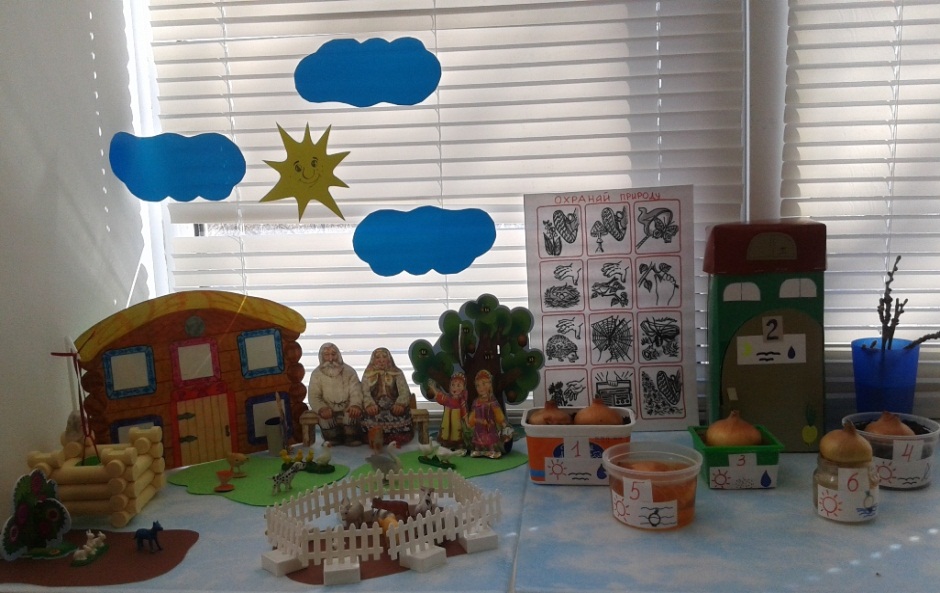 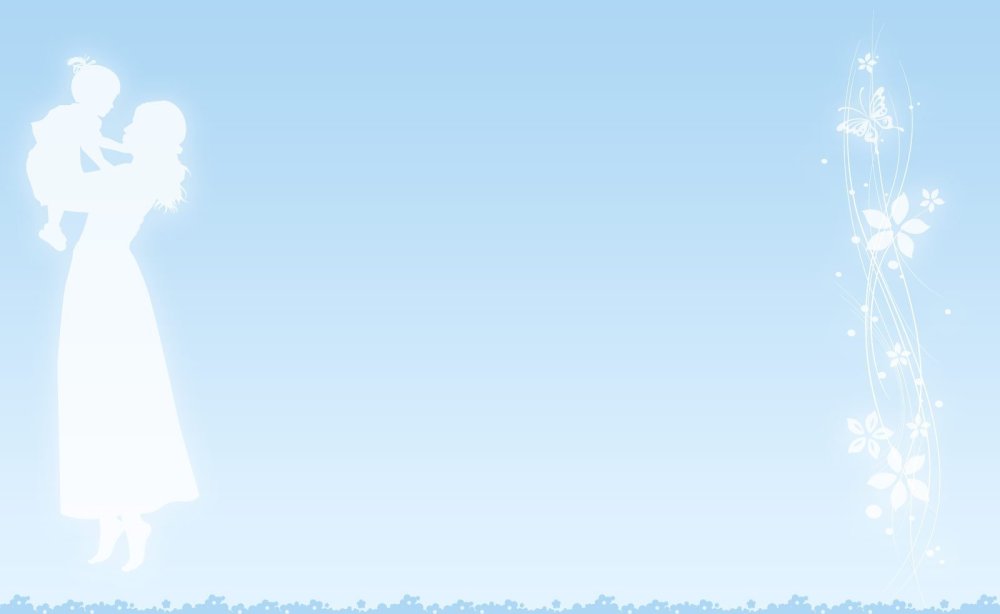 «Цветник»
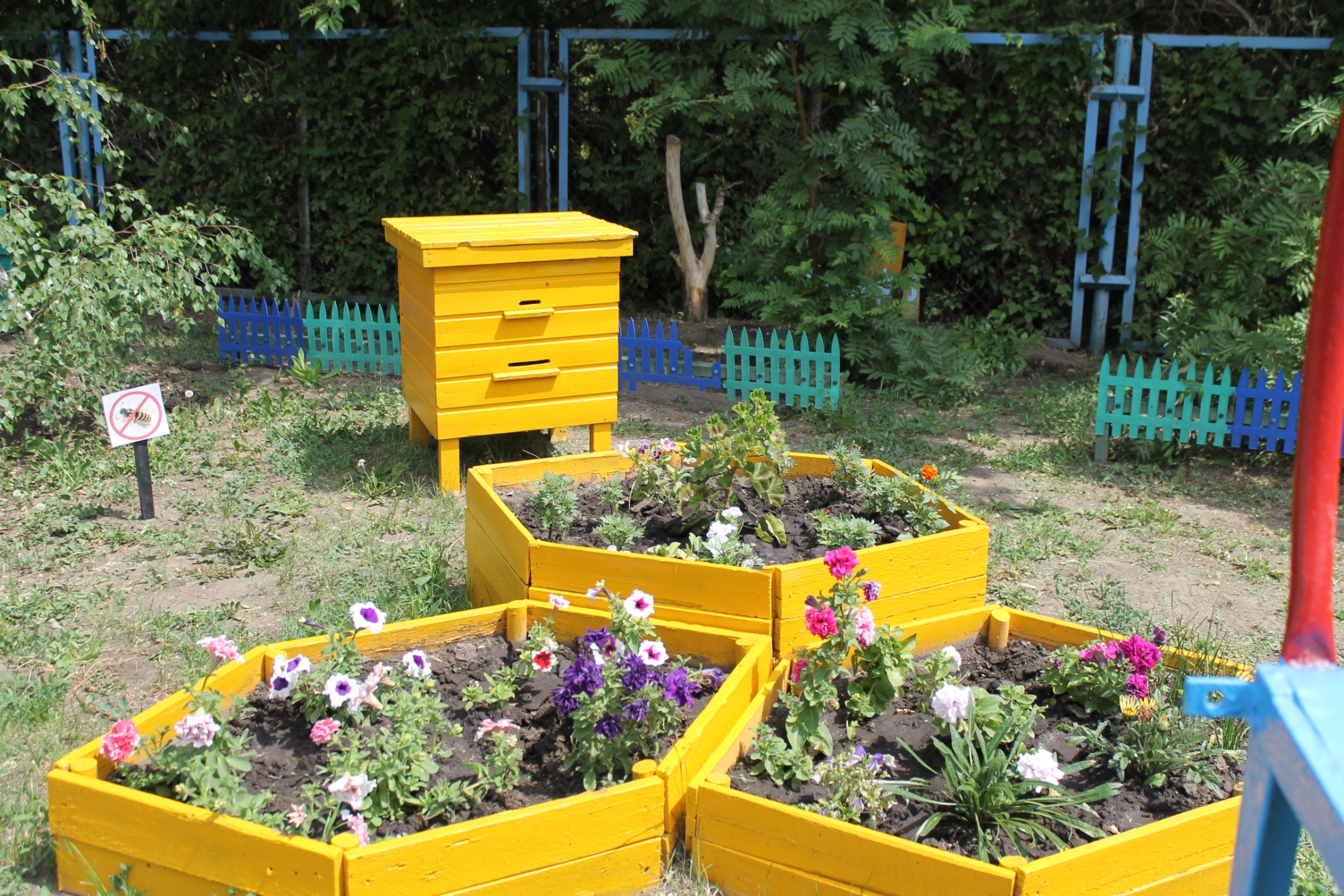 «Зеленая аптека»
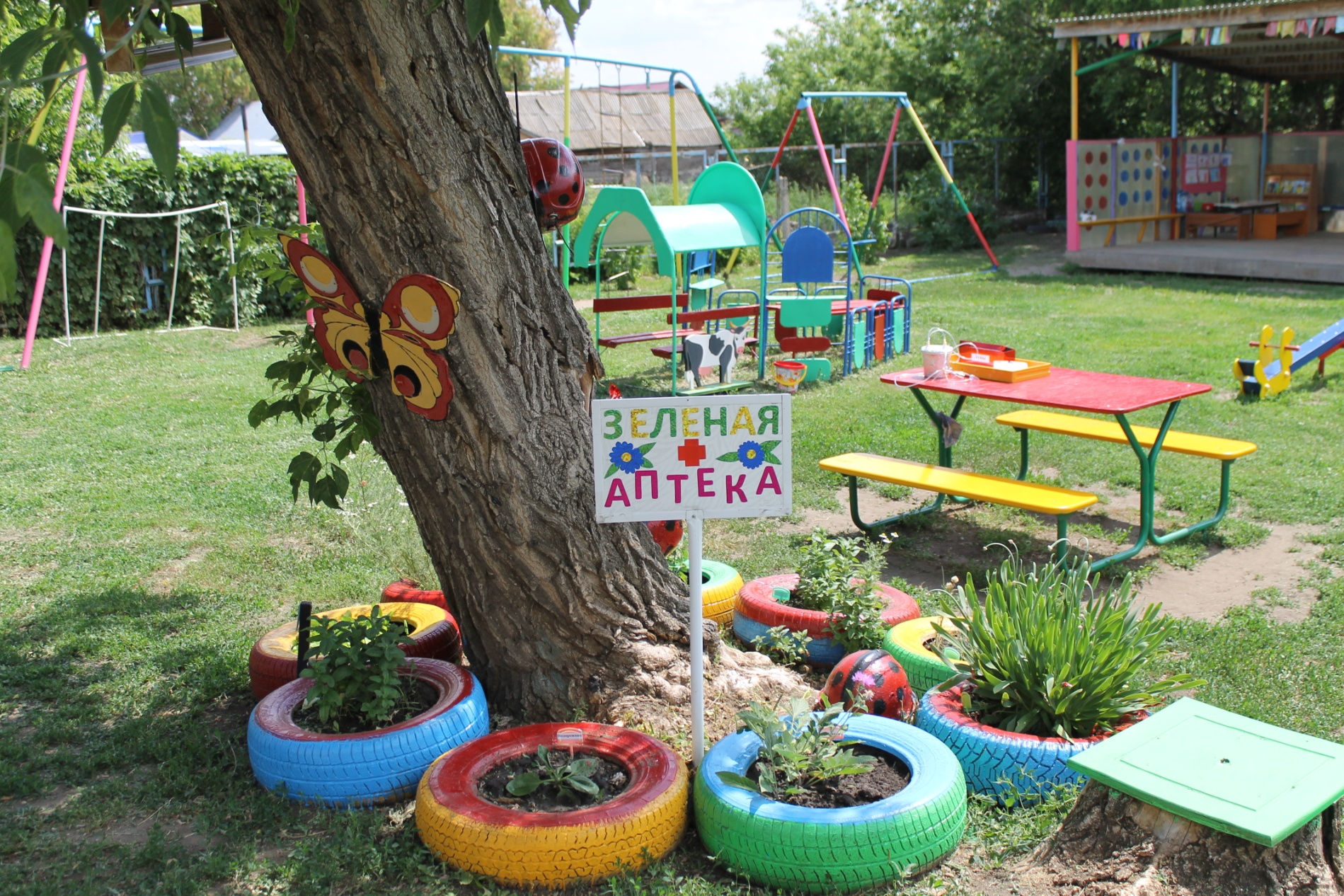 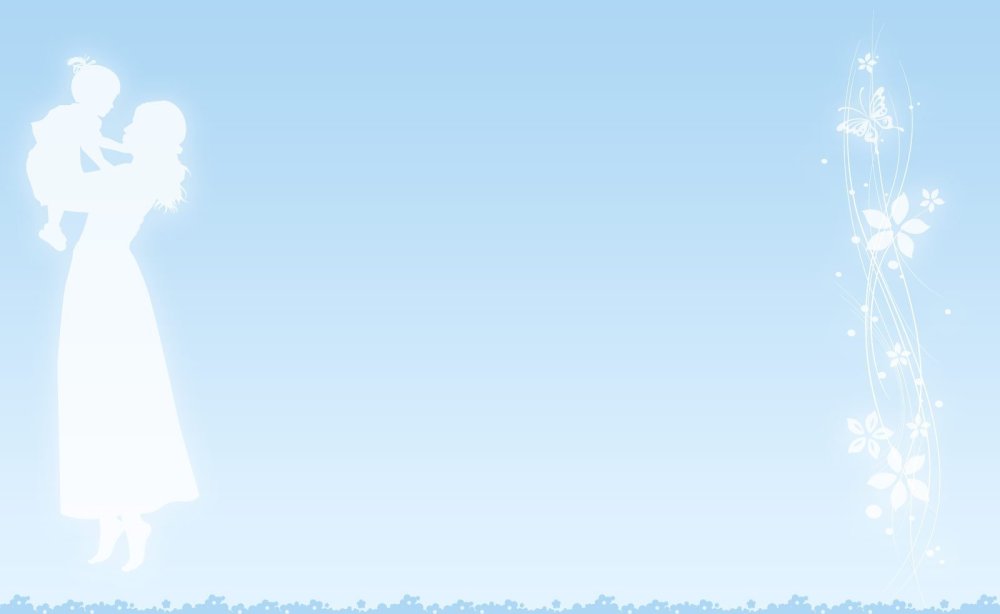 «Дары осени»
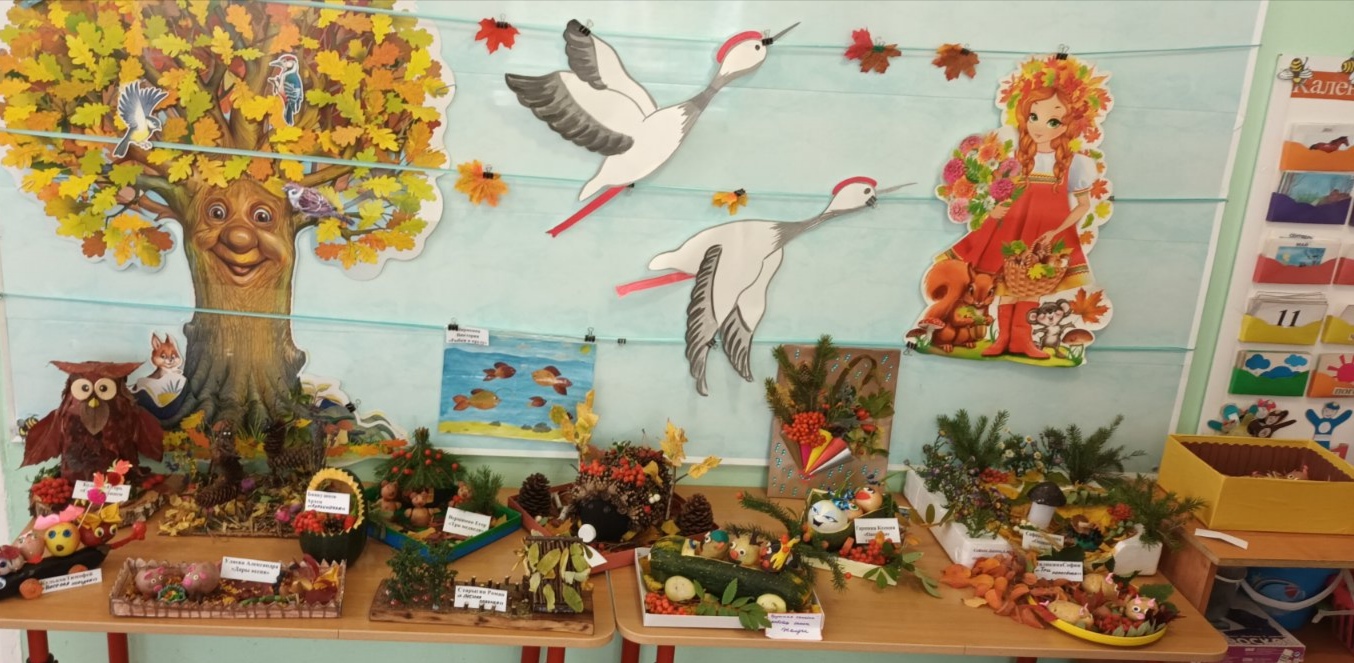 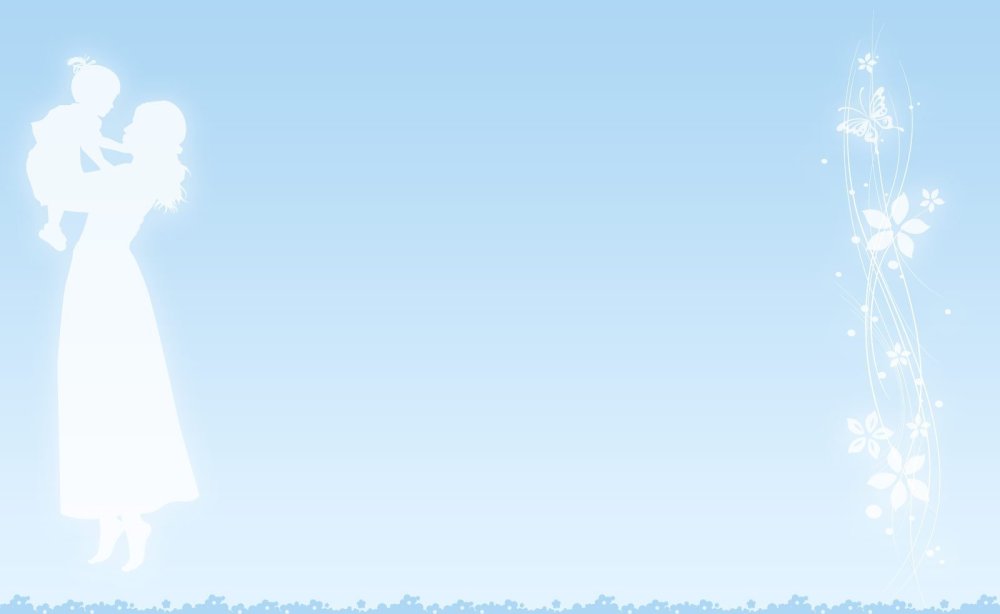 «Радуга профессий»
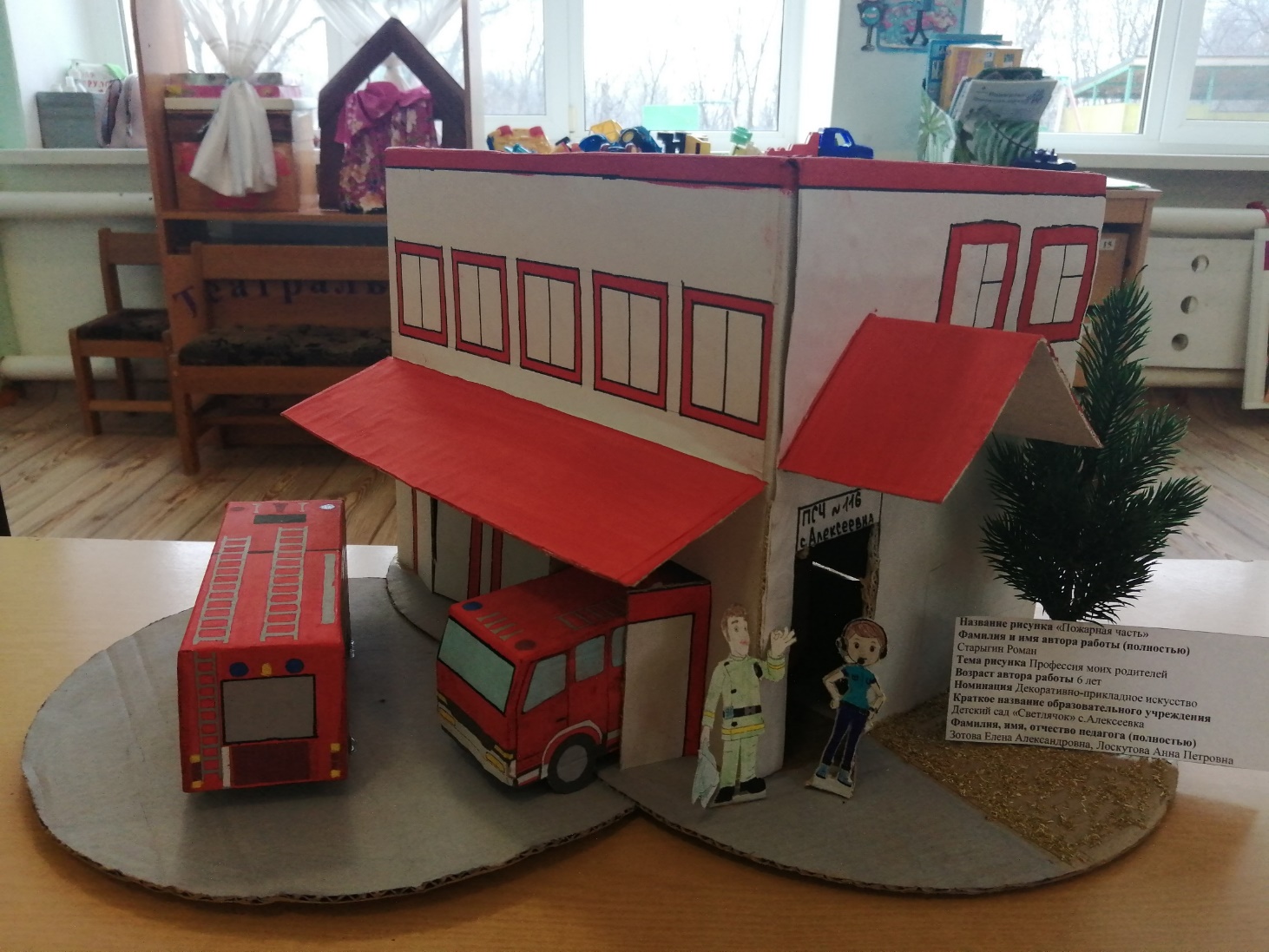 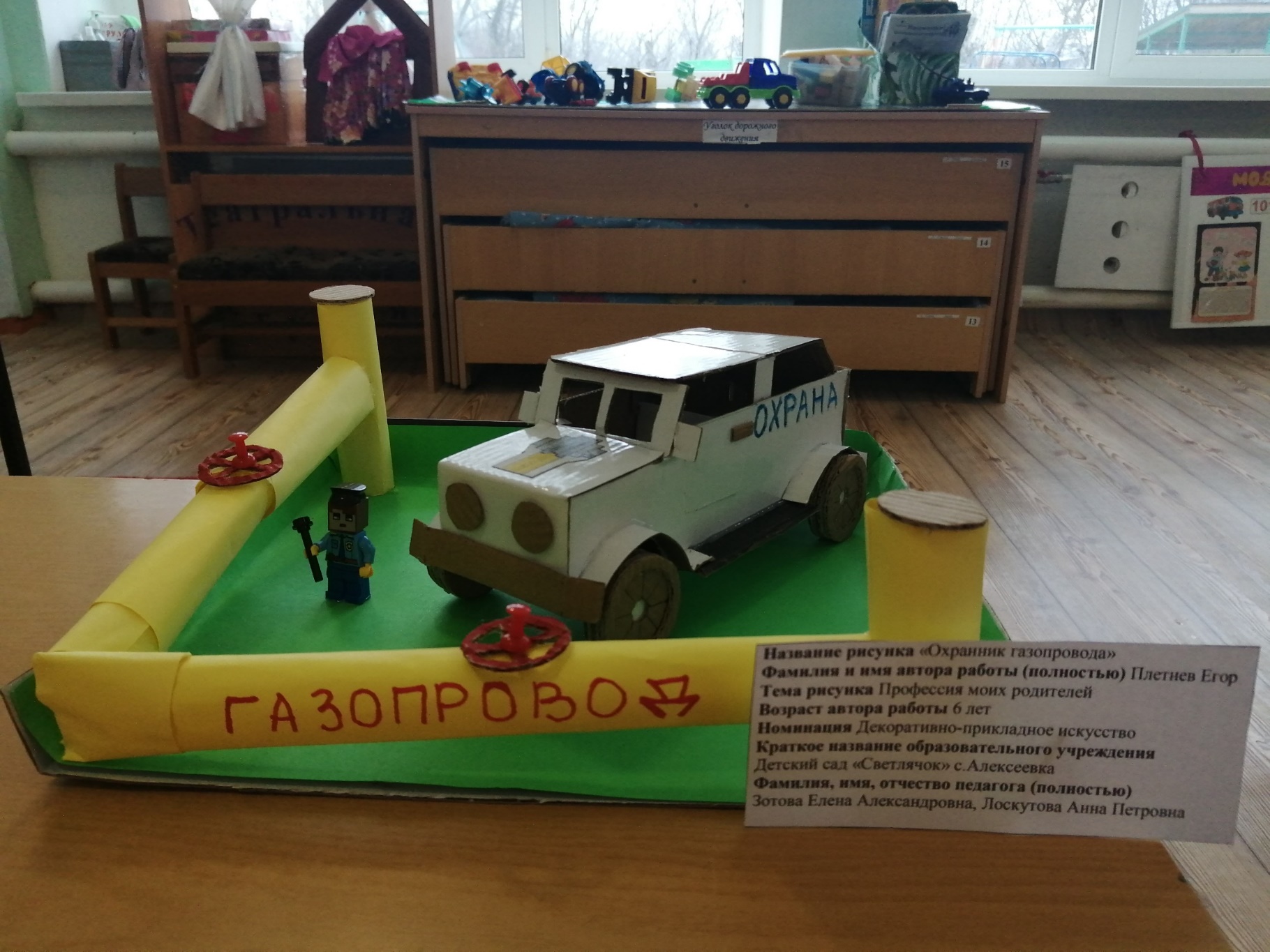 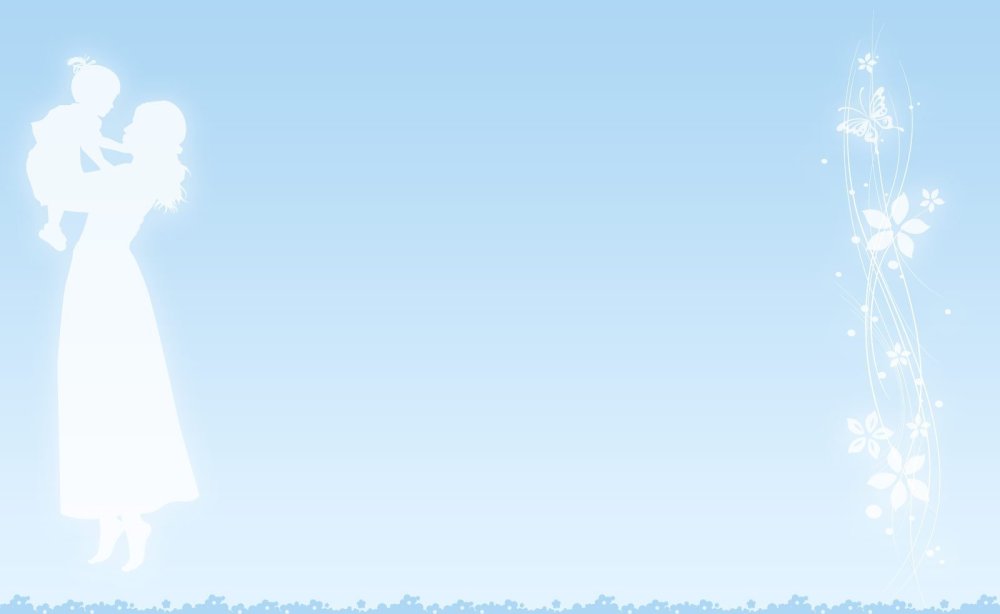 «Великий подвиг Великого народа»
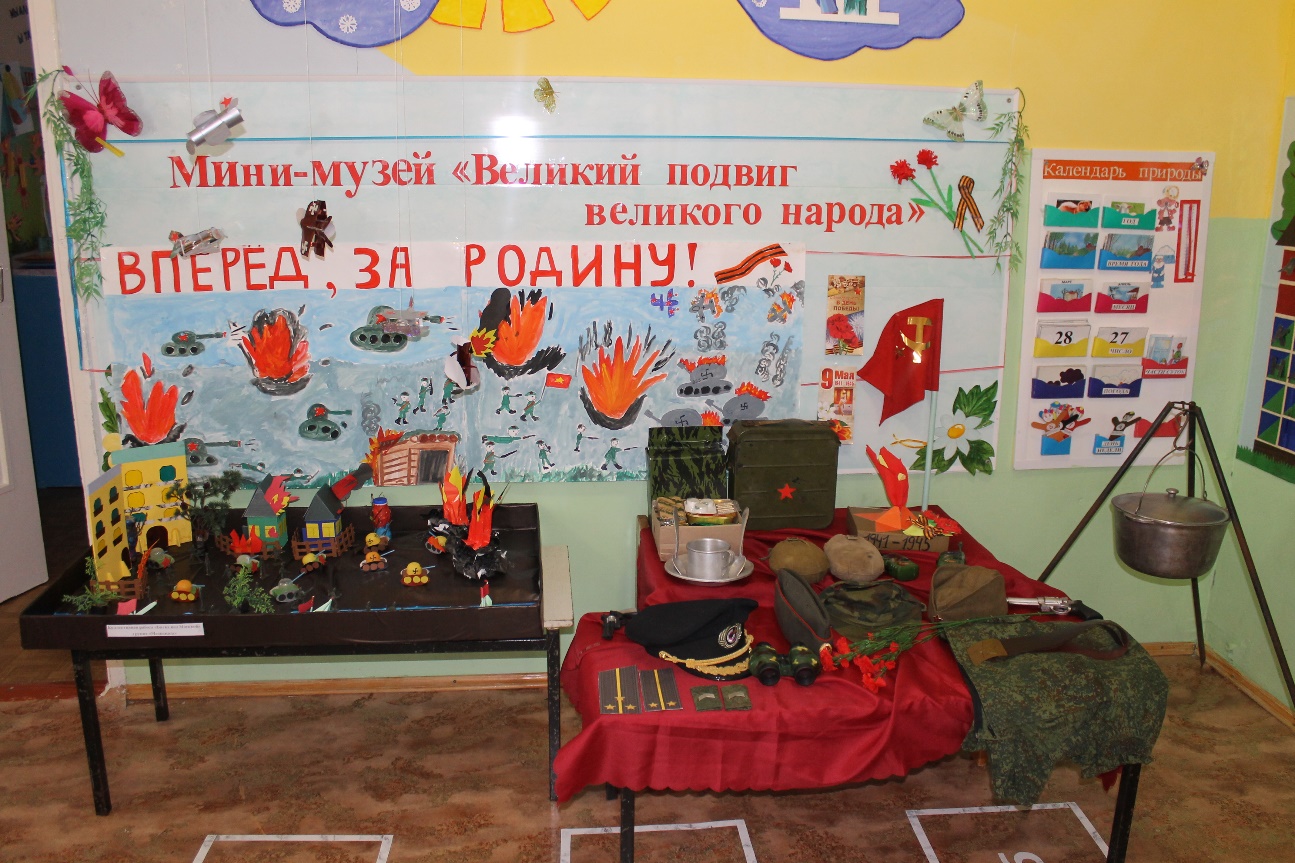 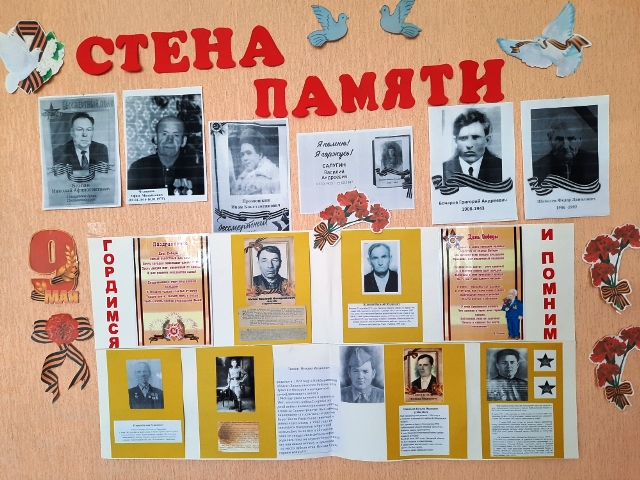 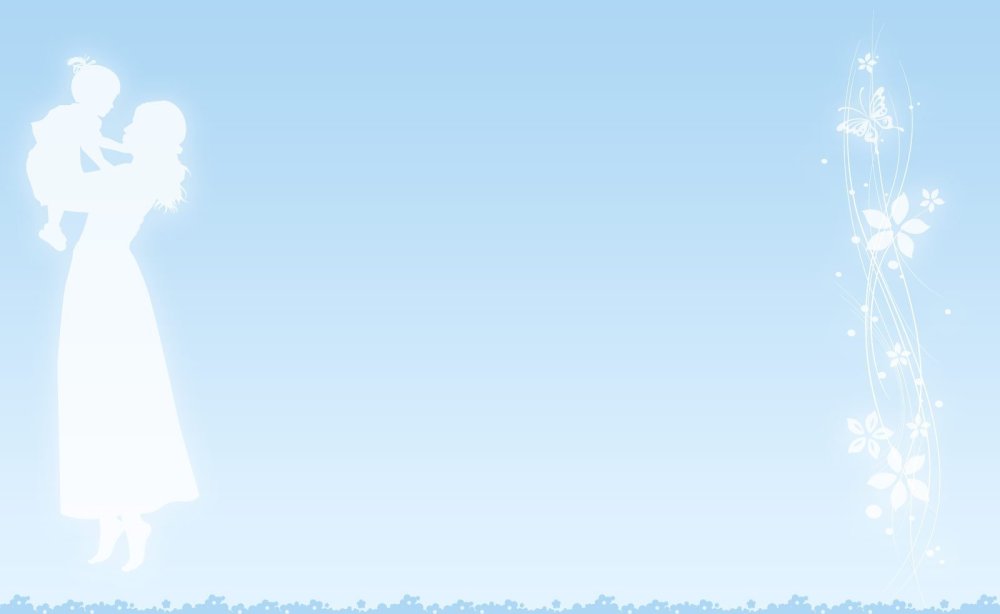 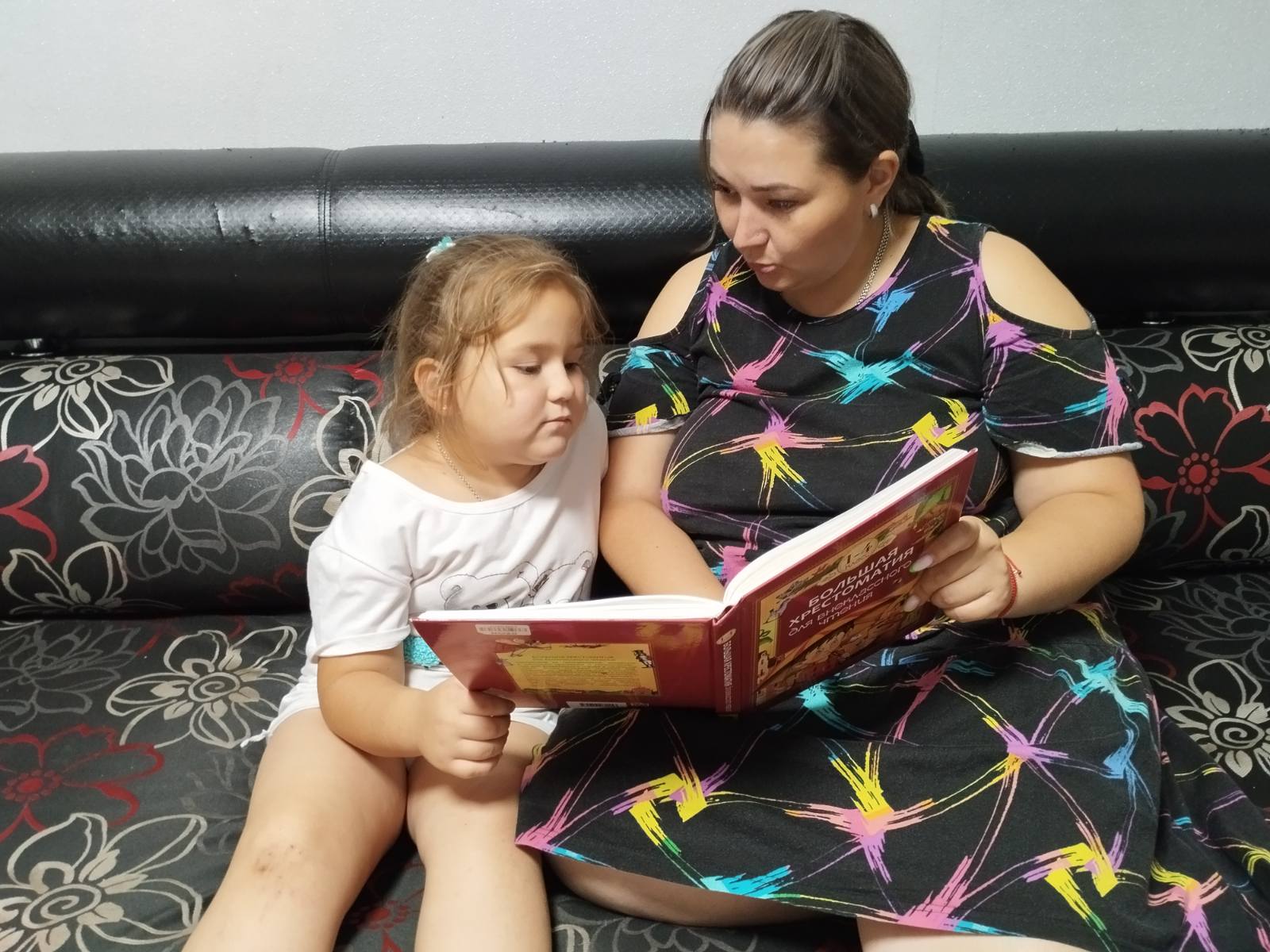 «Чтение перед сном» 
и 
«Чтение всей семьей»
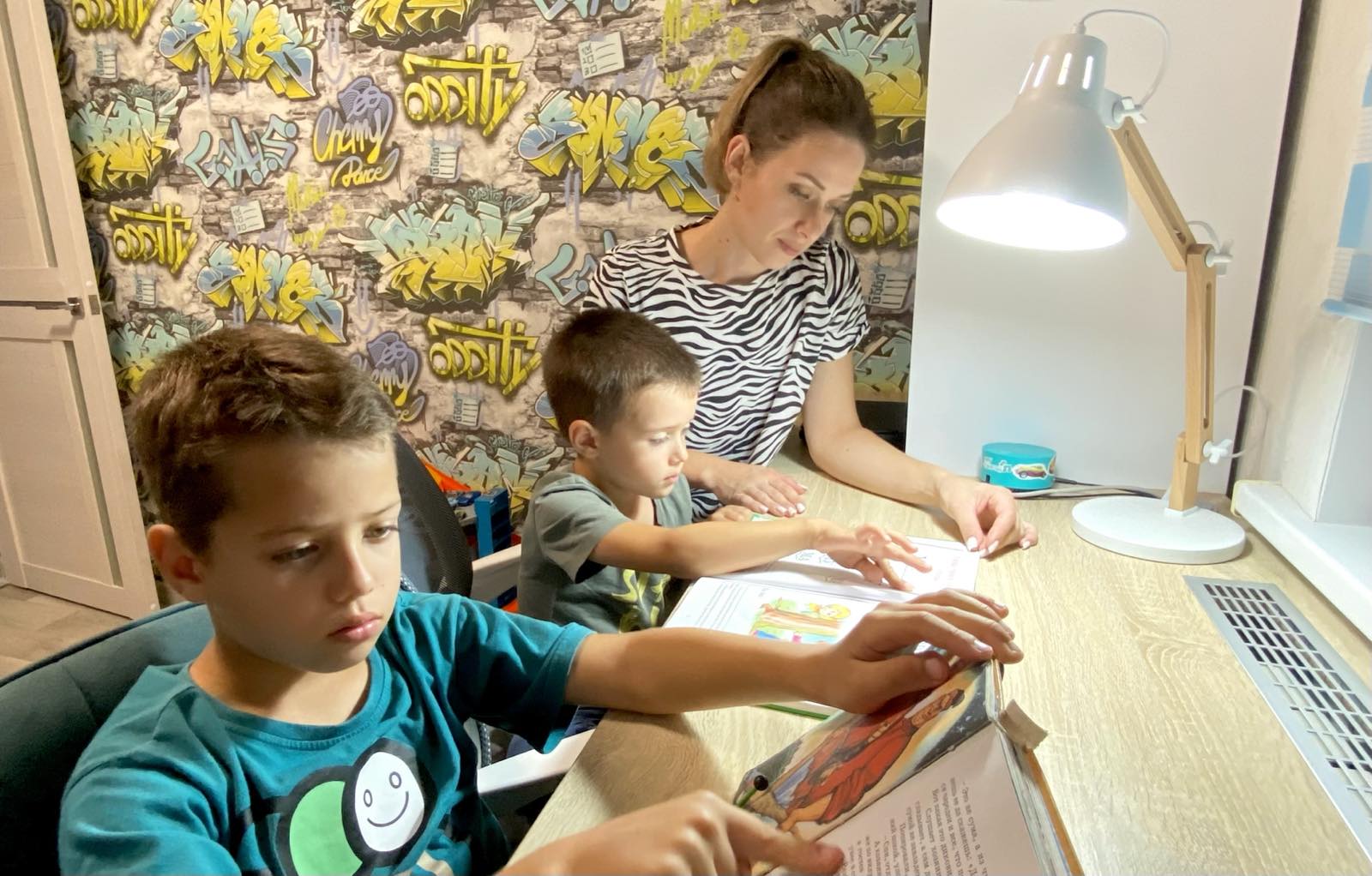 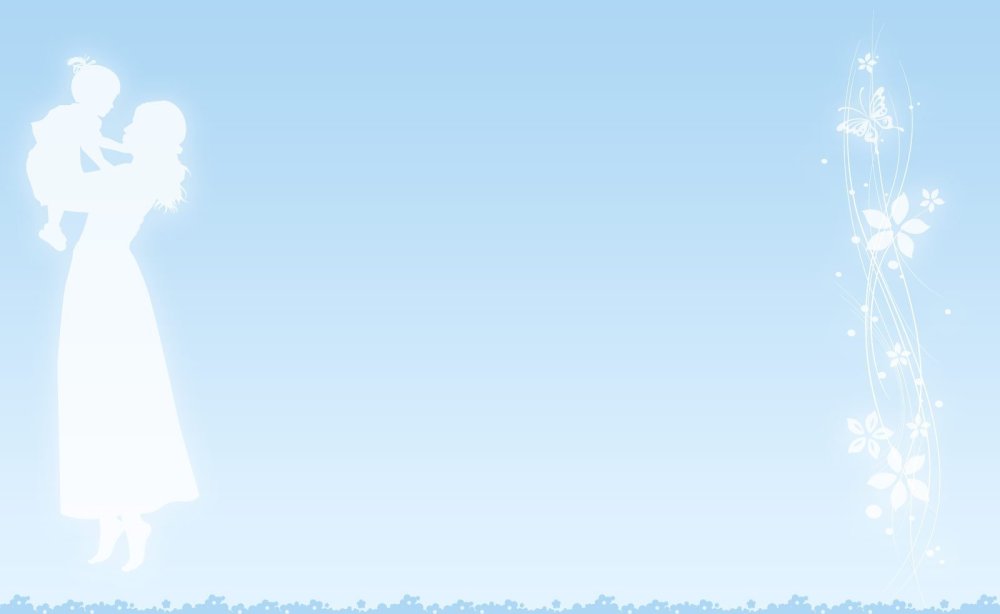 «Я об осени стихами расскажу»
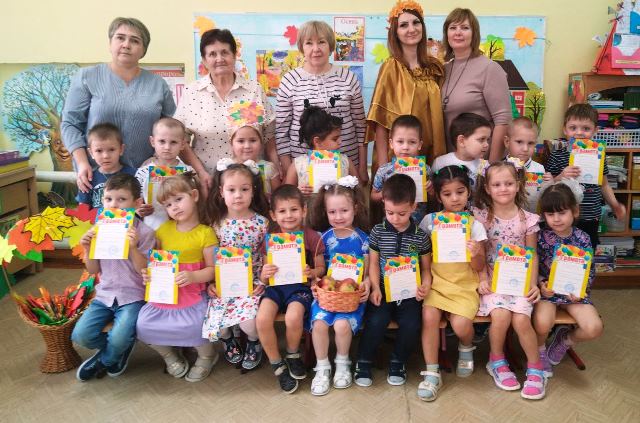 «В тихий зимний вечерок»
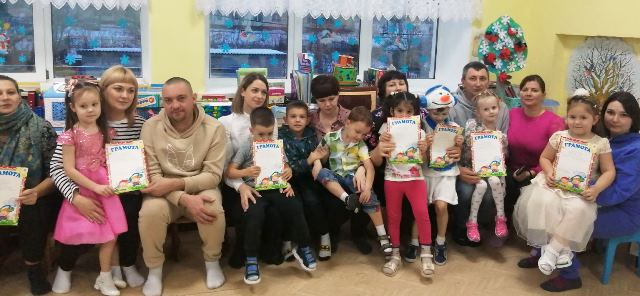 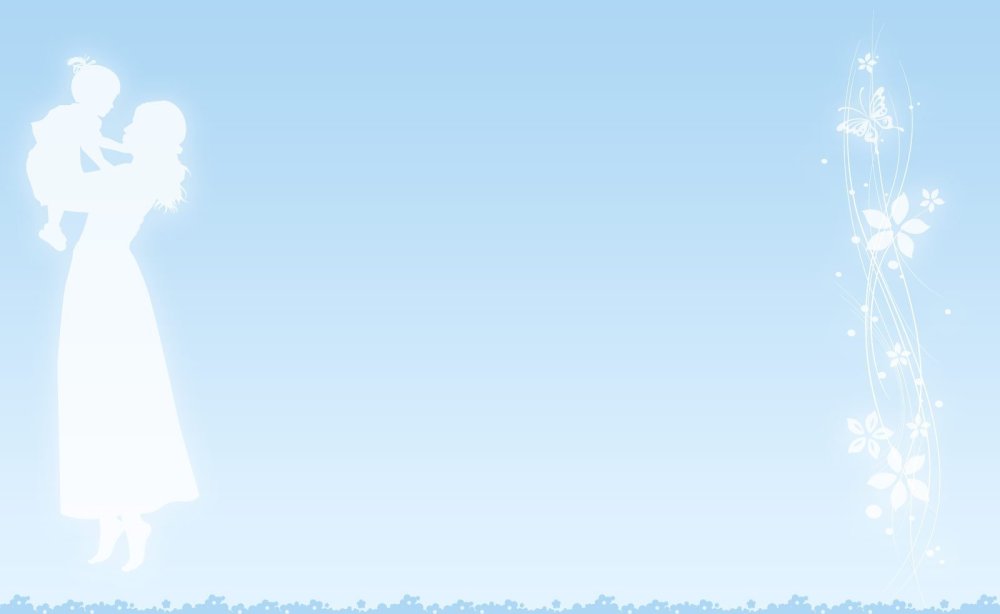 Экологические акции: «Помоги пернатым», «Покормите птиц зимой», «Посади дерево».
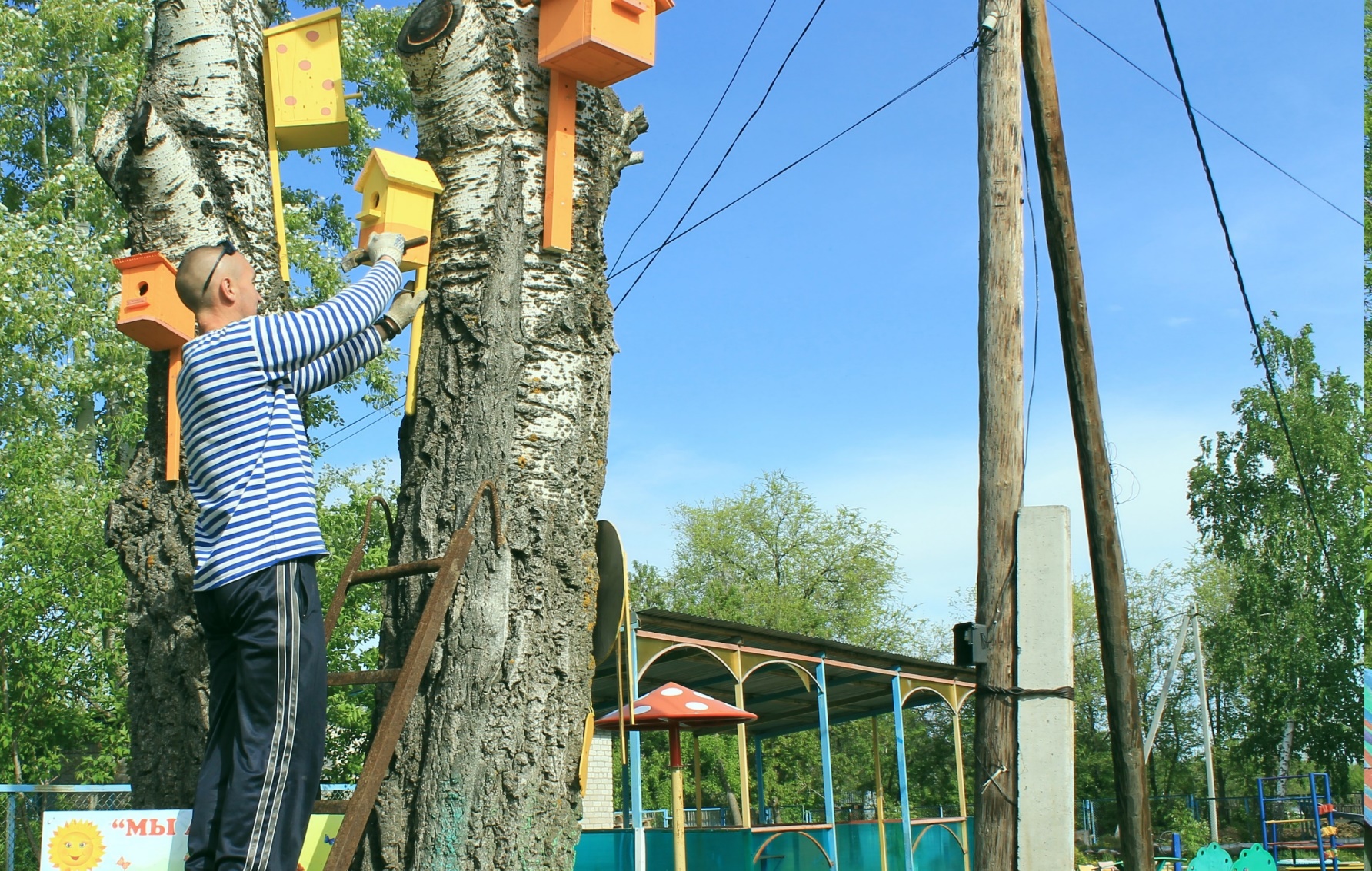 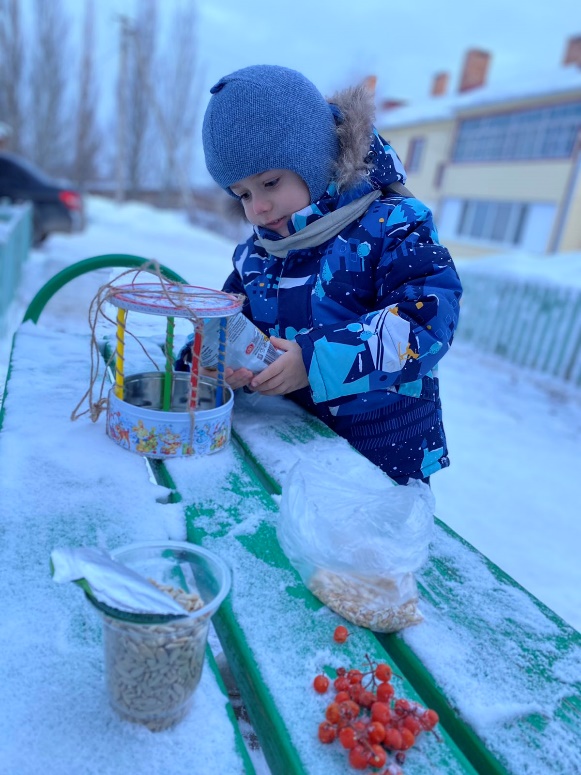 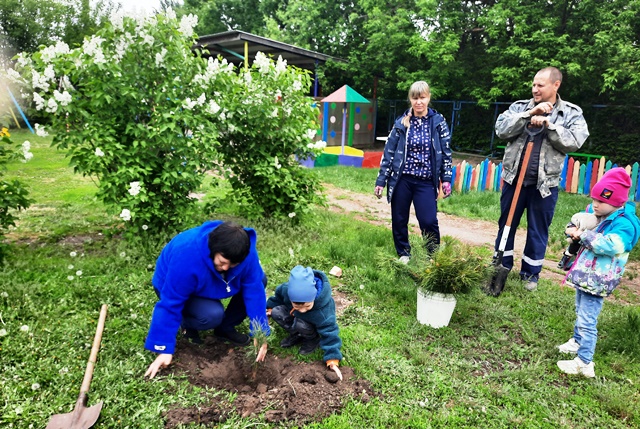 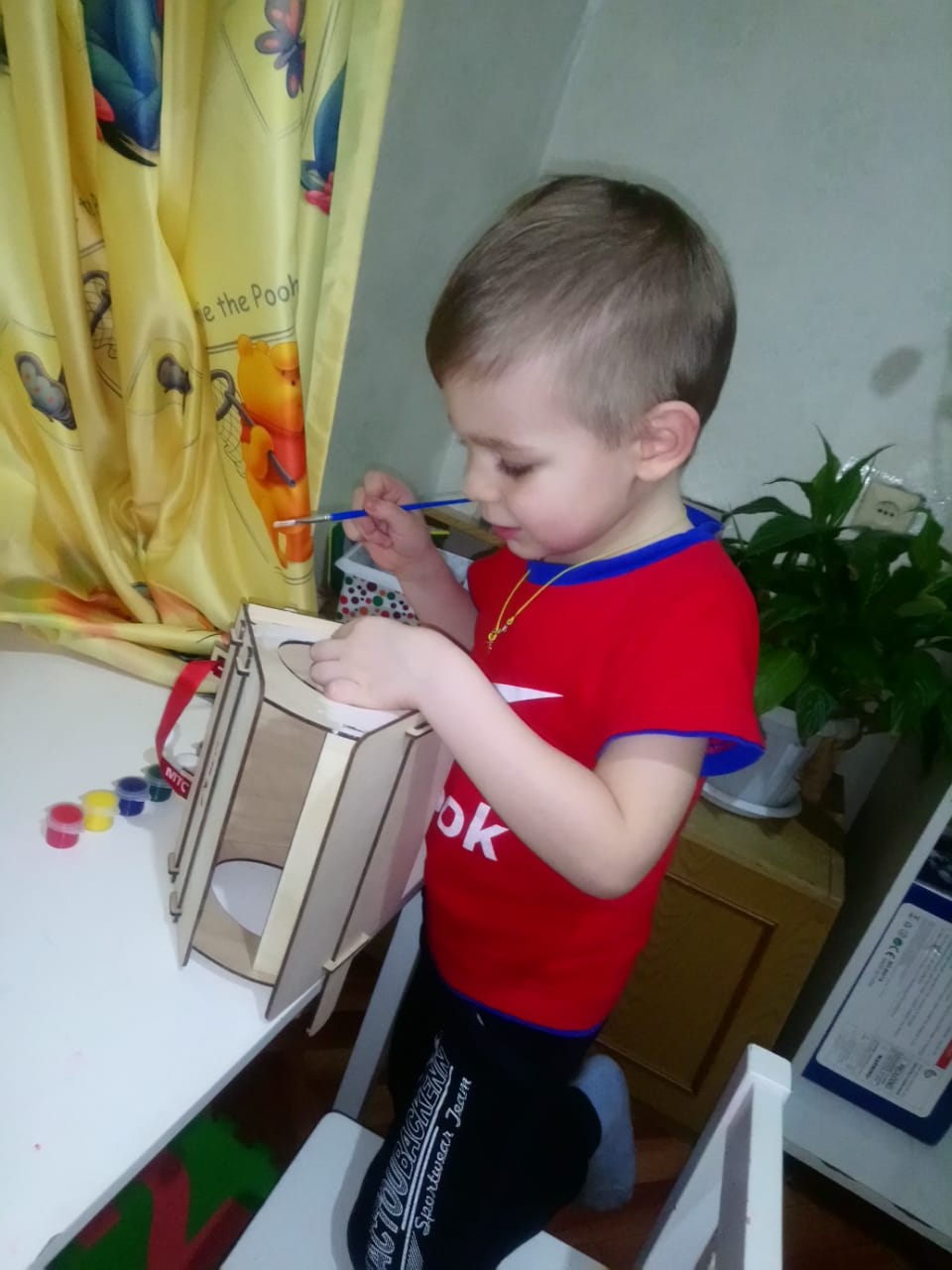 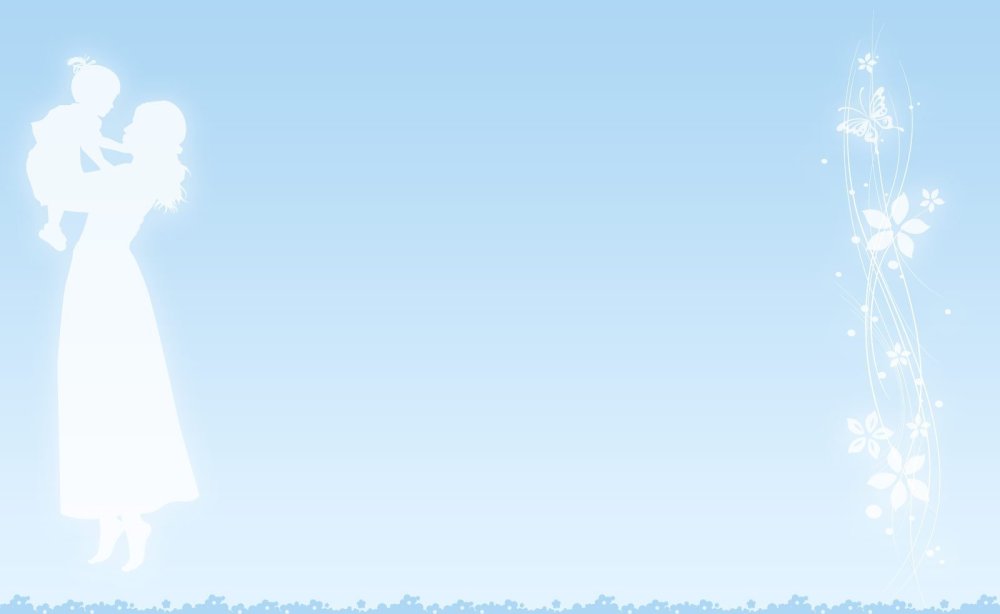 Выставка рисунков (совместные работы детей и родителей)
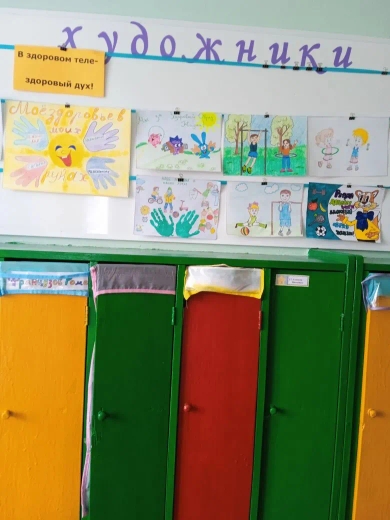 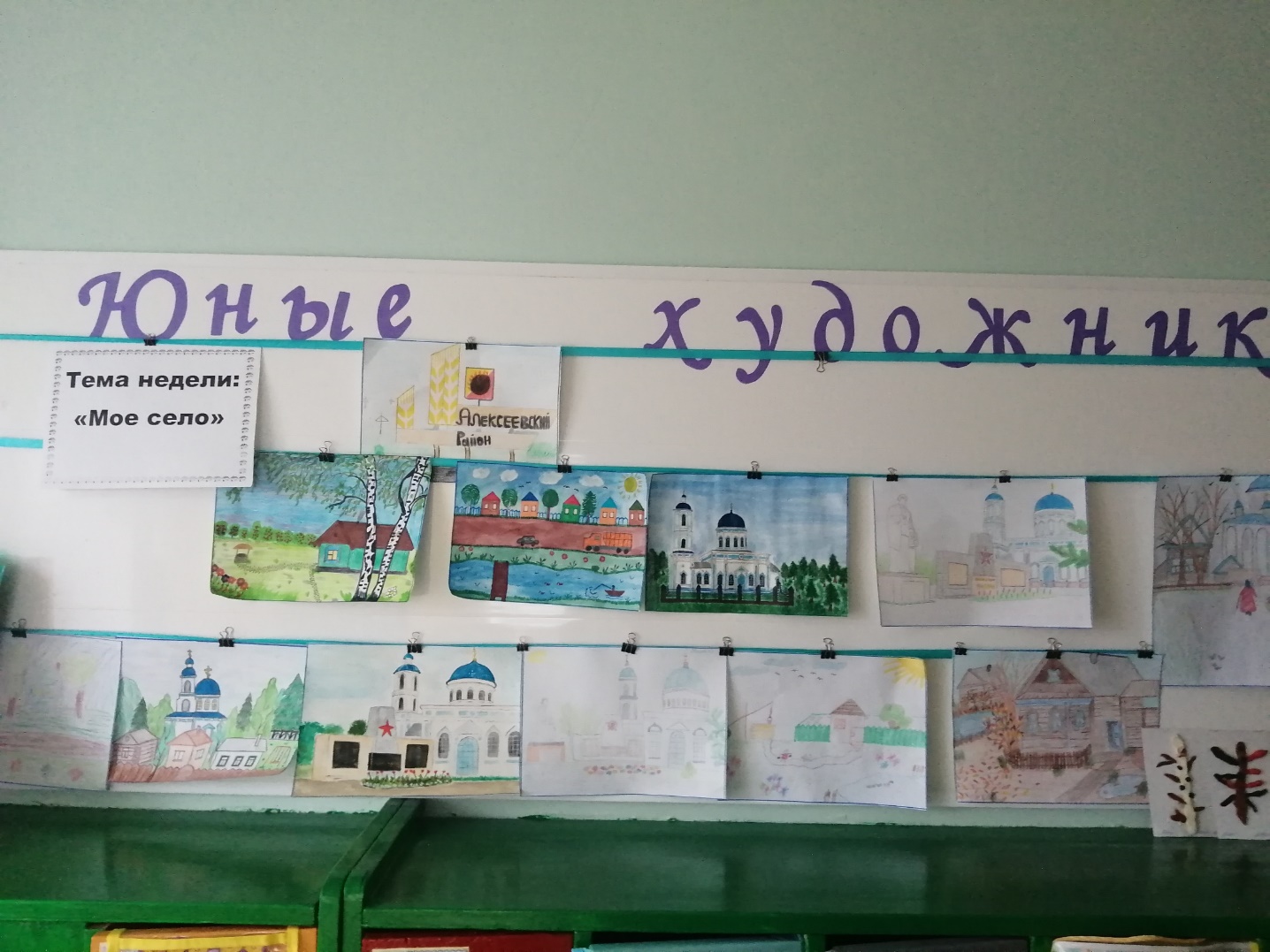 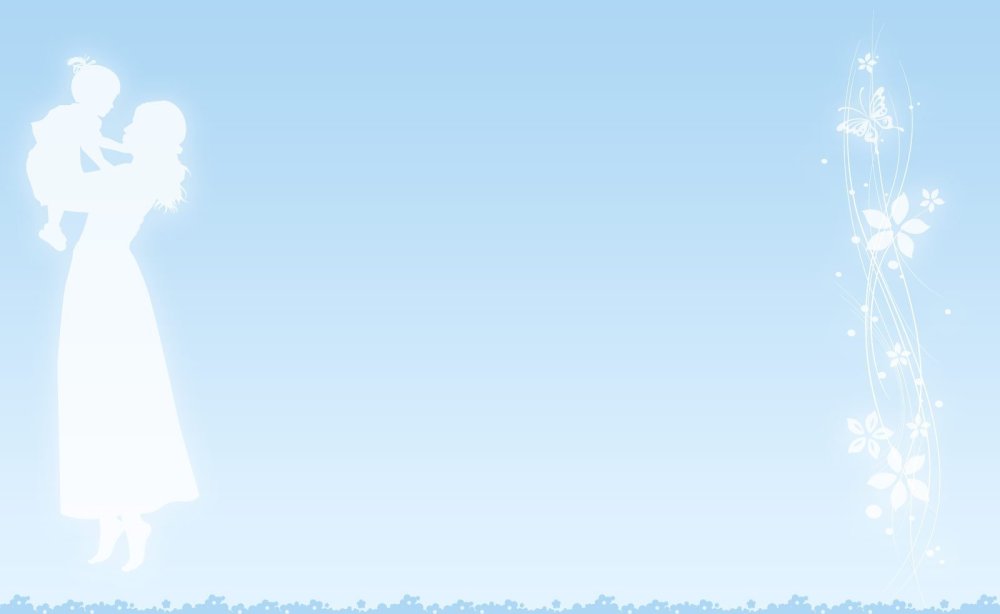 «Осень, осень в гости просим»
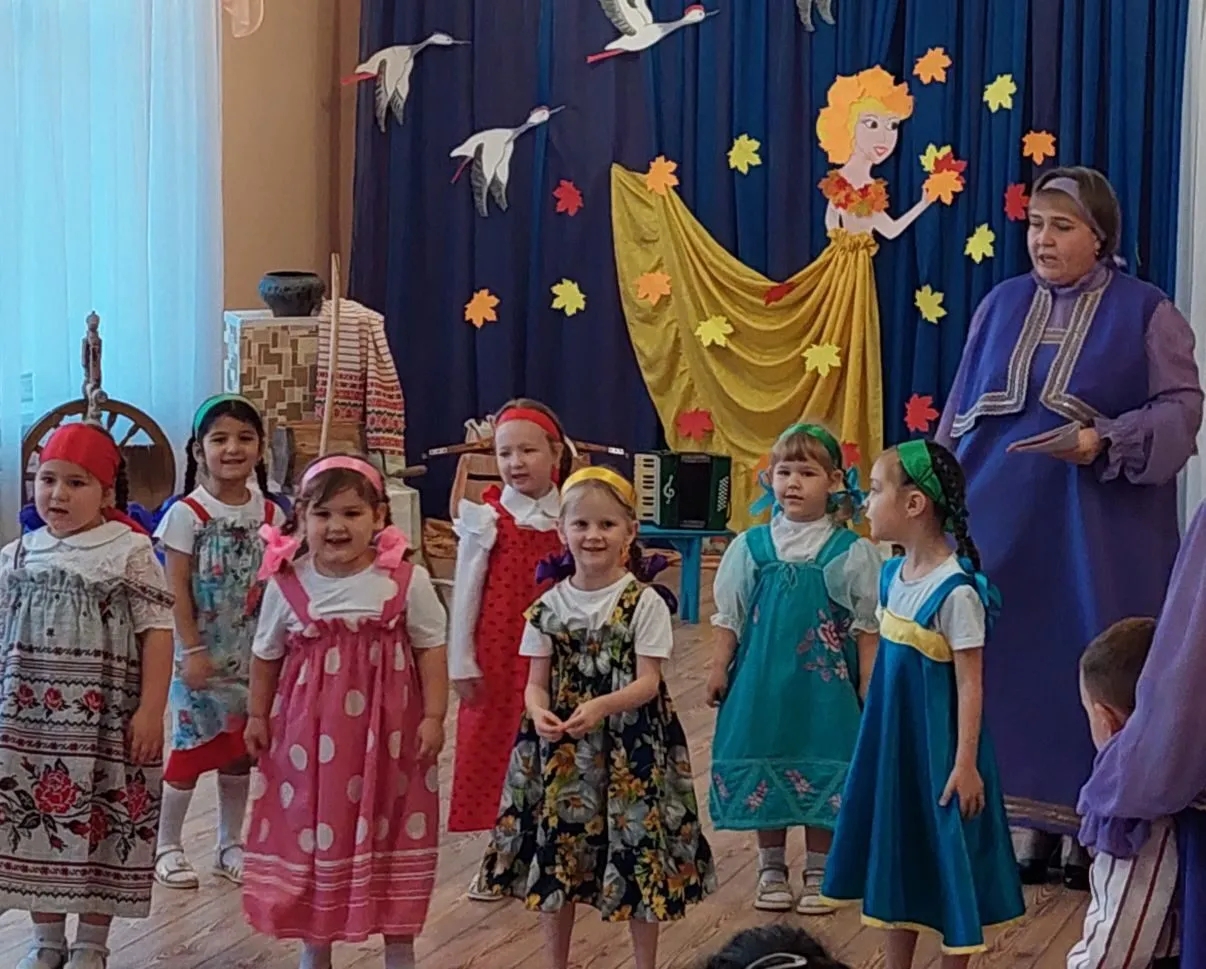 «Масленица»
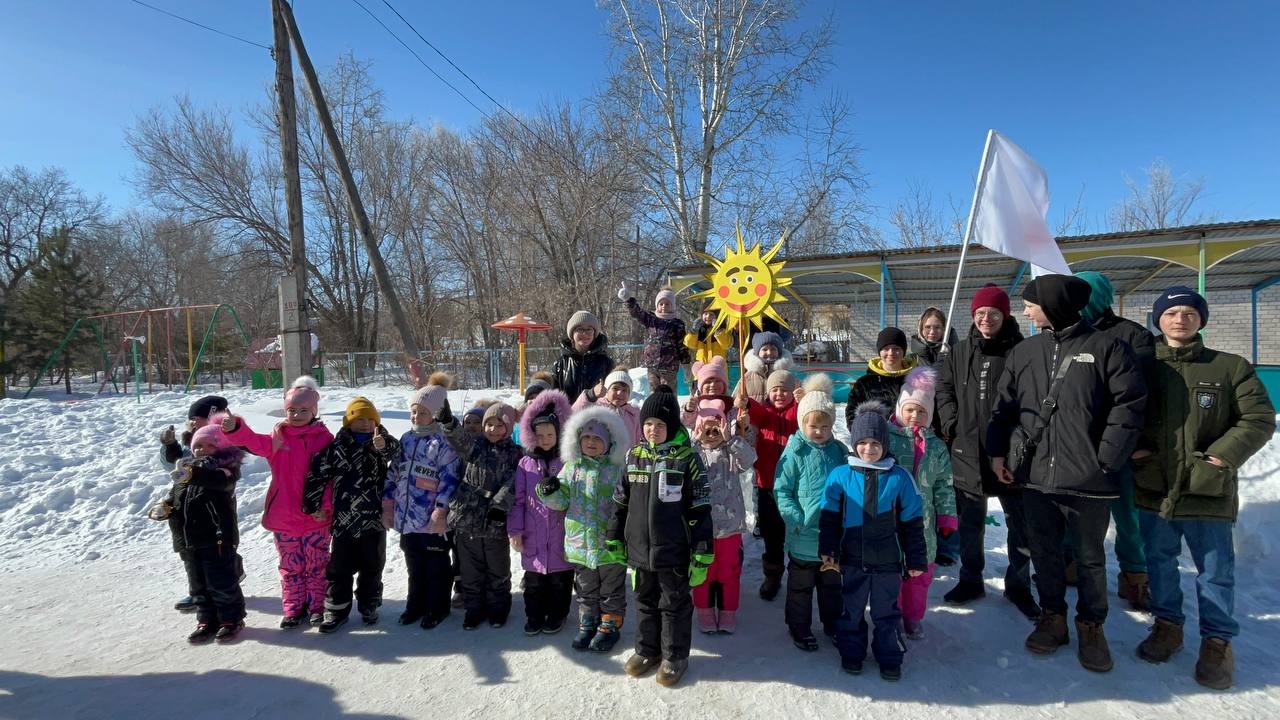 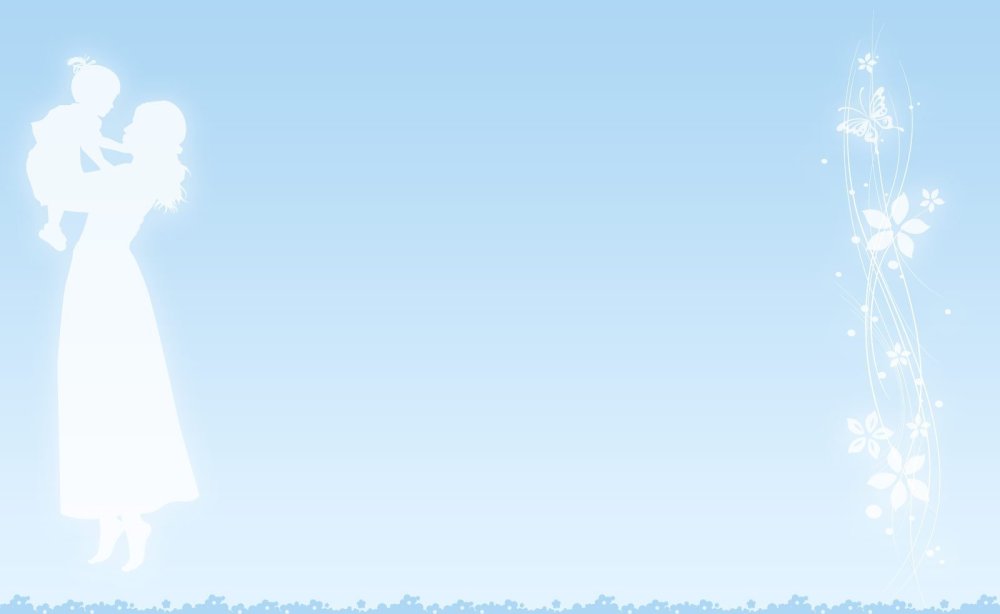 «Пришла коляда, отворяй ворота»
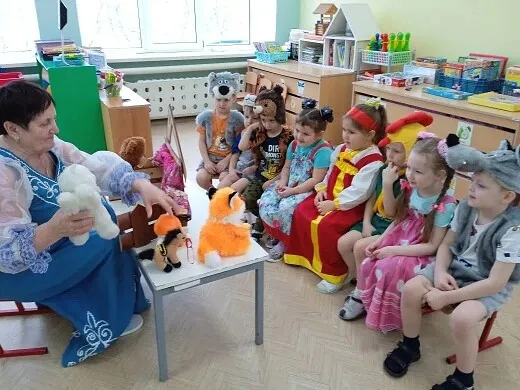 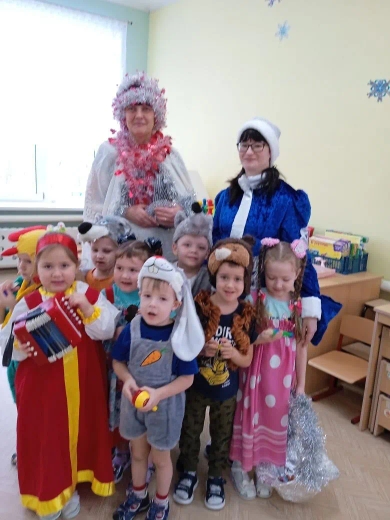 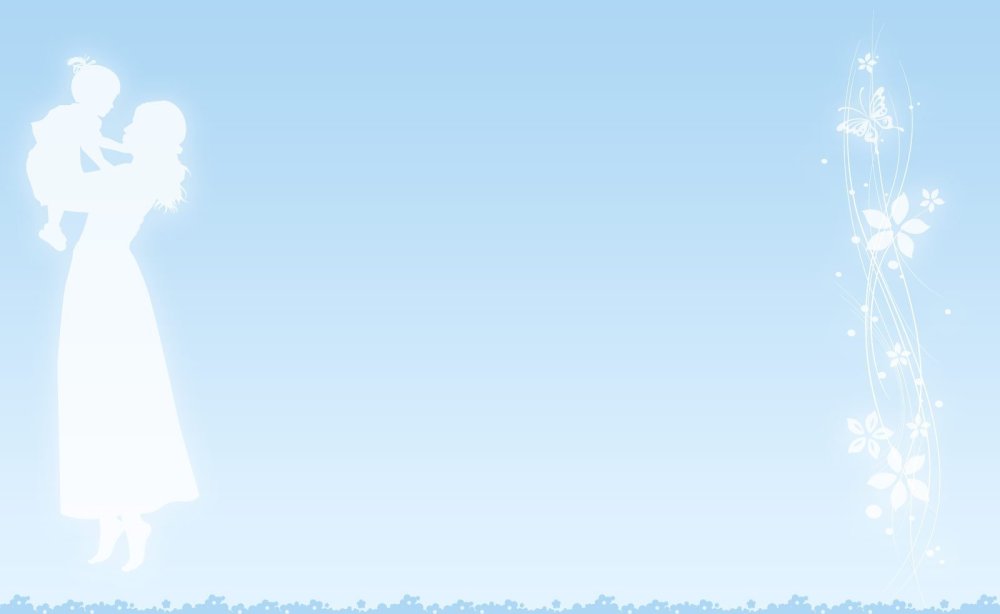 «День матери»
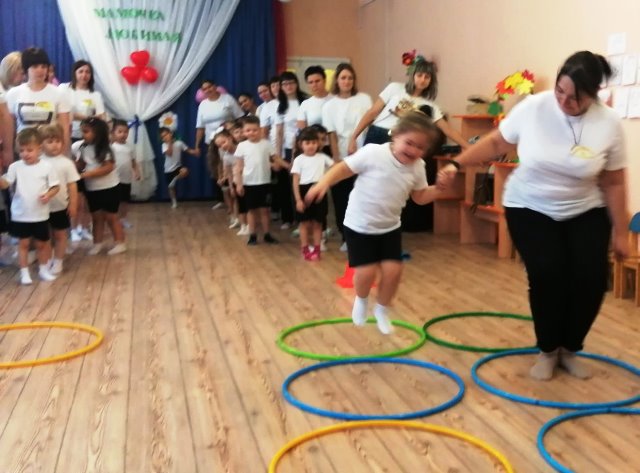 «А ну-ка, бабушки»
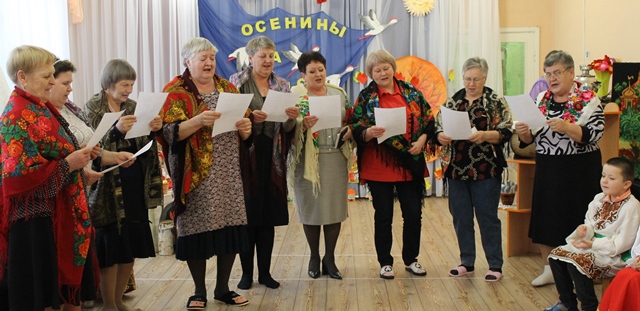 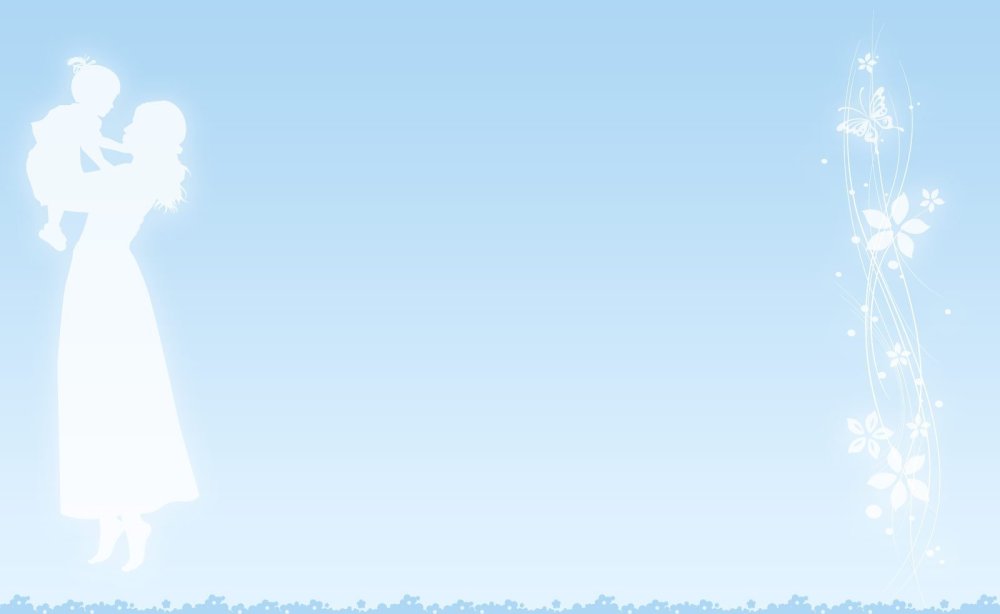 «Международный женский день»
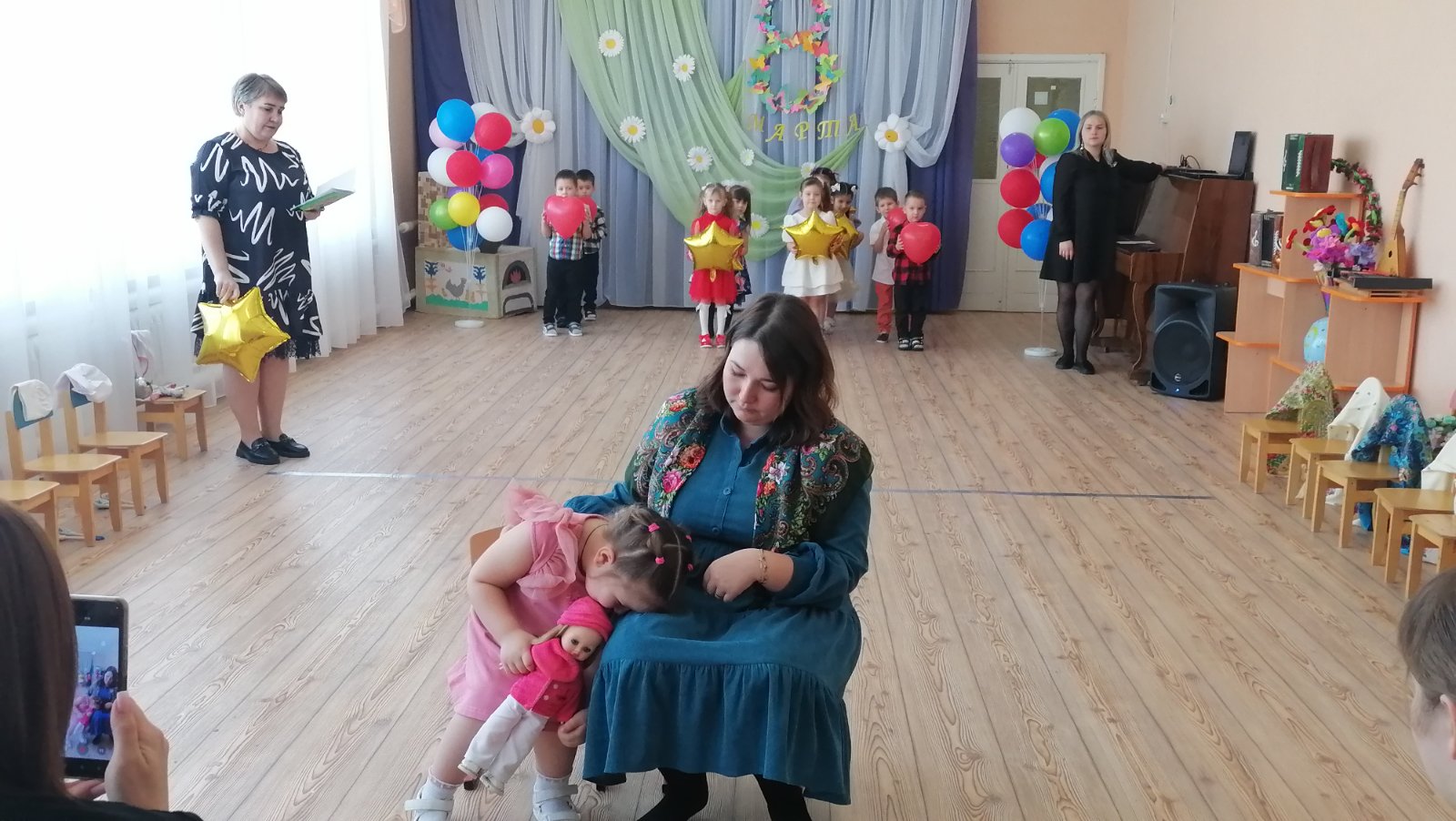 «Всемирный день театра»
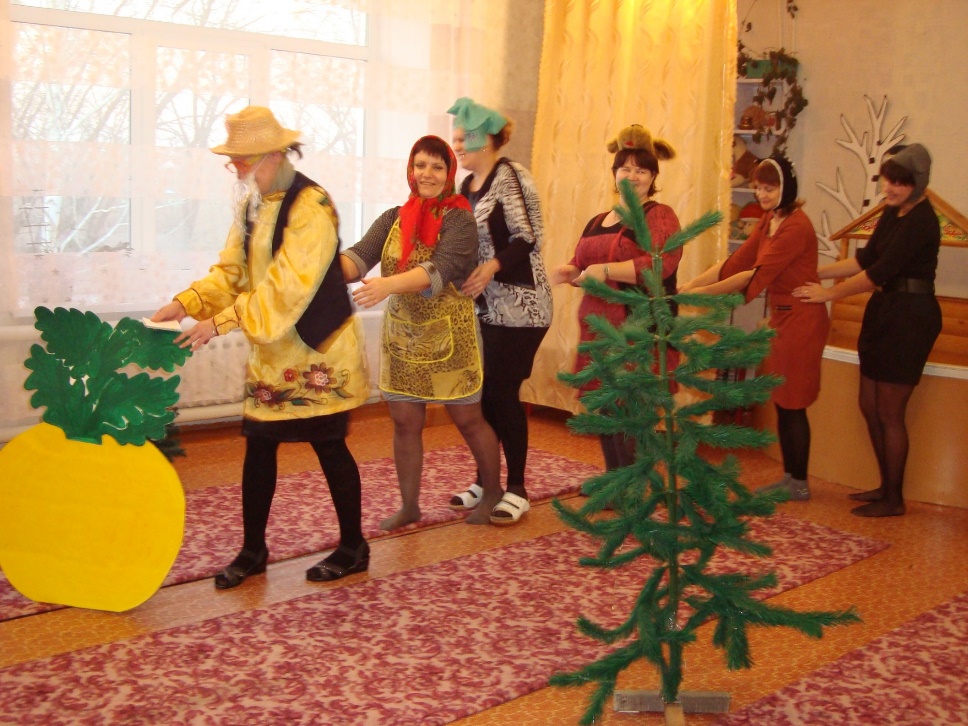 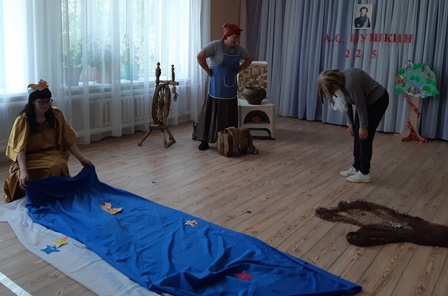 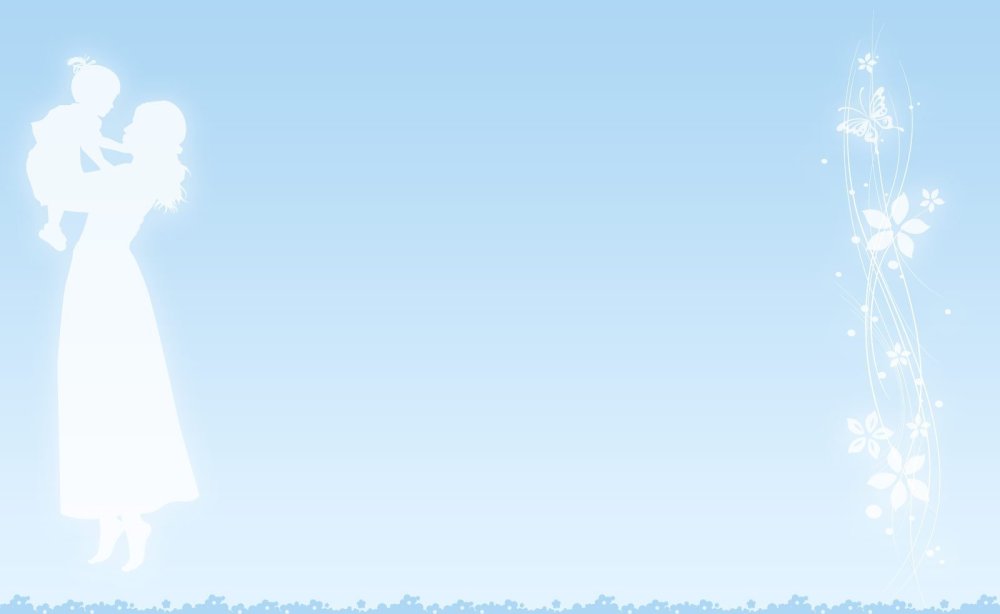 «День семьи, любви и верности»
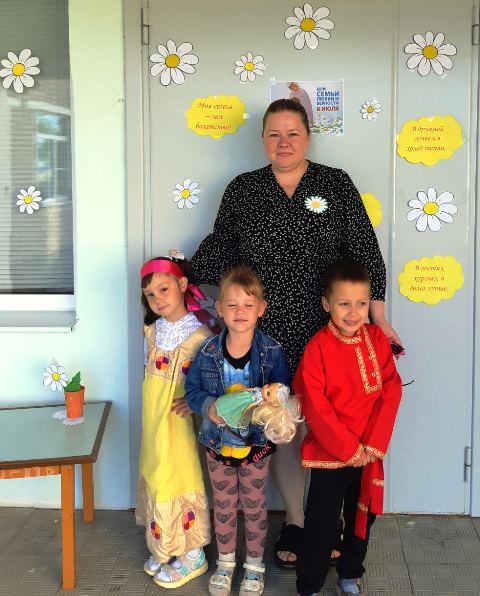 «День рожденья»
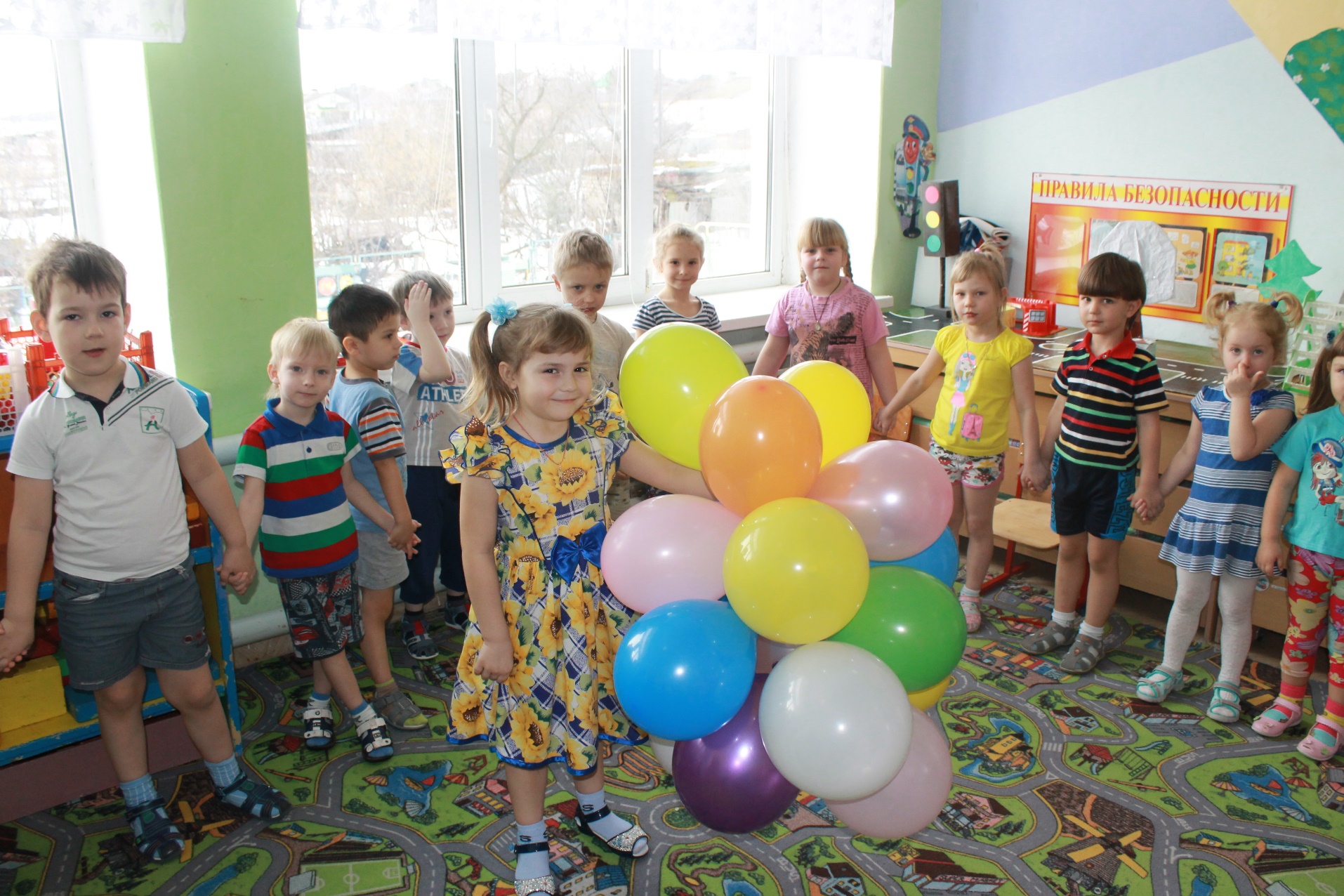 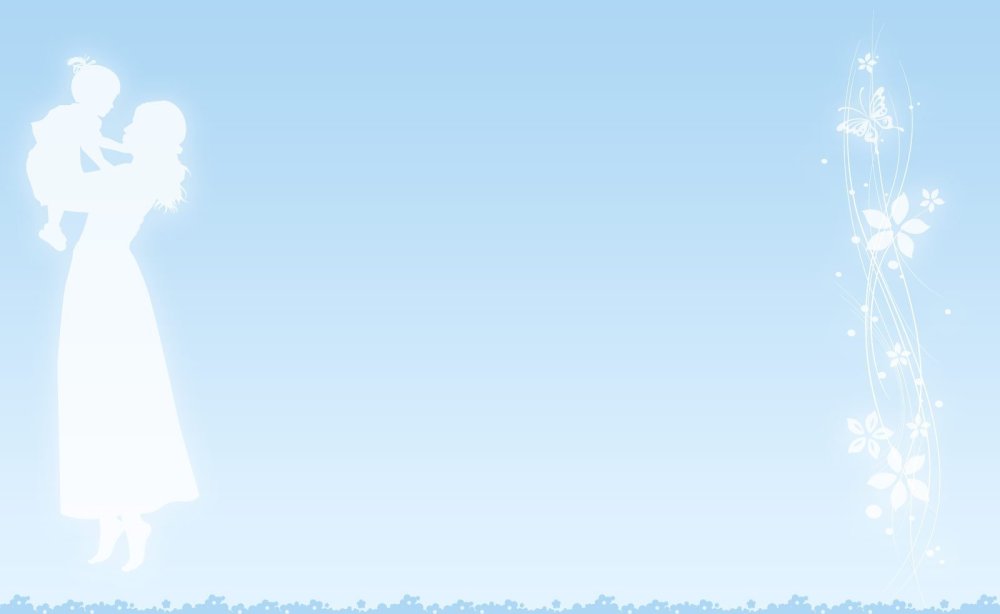 «Соблюдая и бережно передавая семейные ценности и традиции, 
мы сохраняем связь поколений, 
по кирпичикам закладываем прочный фундамент гармоничной и счастливой жизни на долгие годы»
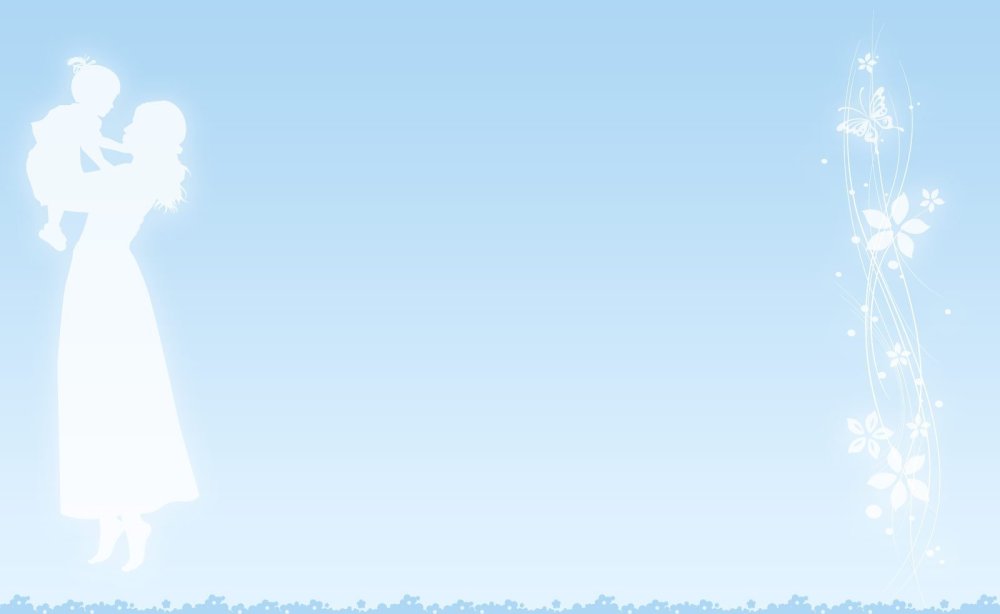 Спасибо за внимание!